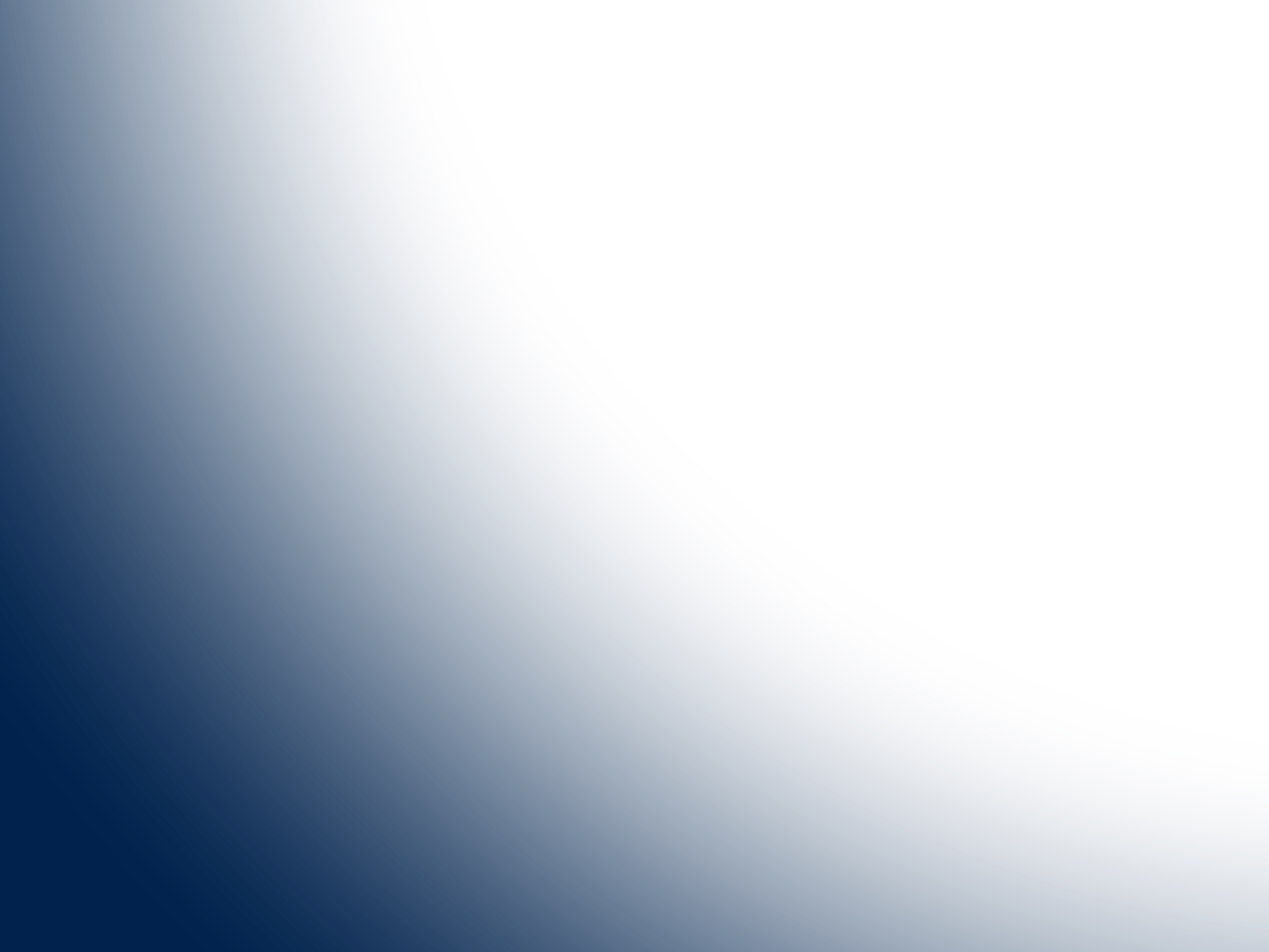 [Jurisdiction Name/Logo]
INSERT DATE
FRC / FAC
ACTIVATION AND
MANAGEMENT TRAINING
[Speaker Notes: Note: Instructors should put the PowerPoint in slideshow mode for the images to cycle through on the cover slide.]
Welcome, Introductions, and Overview
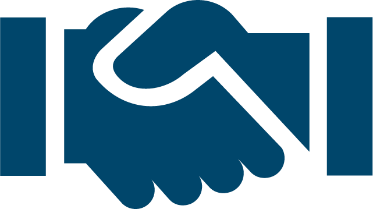 Course Instructors
[Placeholder Name 1]
[Placeholder Name 2]
Course Participants
Name
Title
Department
Previous experience with Friends and Relatives Center (FRC)/Family Assistance Center (FAC), if applicable
[Speaker Notes: Course instructors should introduce themselves, provide their professional background, and past experiences working in FRC/FACs and/or supporting emergencies in the jurisdiction or region. They should then ask course participants to introduce themselves, their current role, and any relevant experience. Invite participants to ask questions at any time during the training.]
Documentation
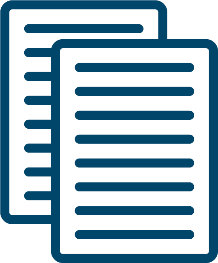 Family Assistance Base Template Development Checklist
Family Assistance Base Plan Template
FRC and FAC Toolkits
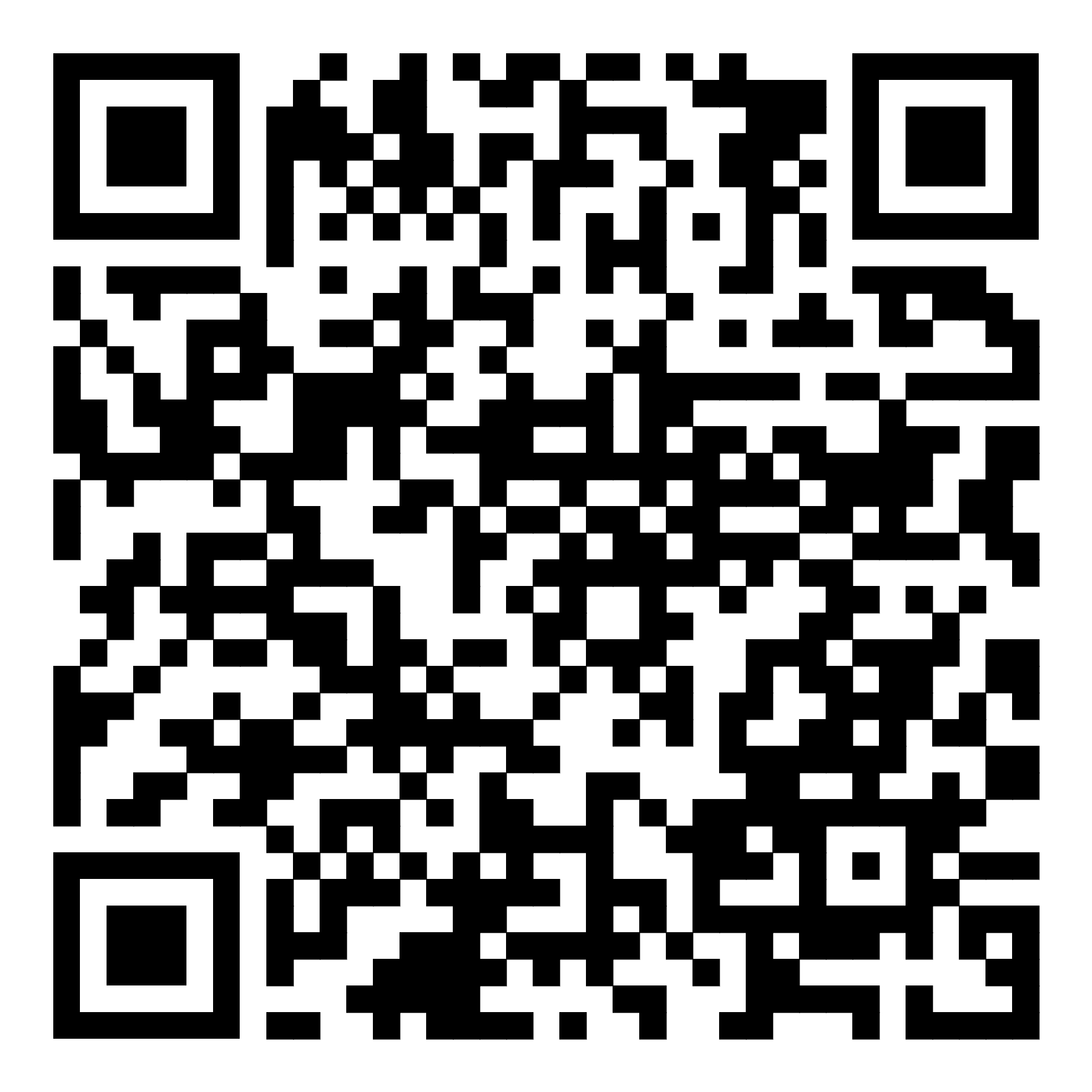 3
[Speaker Notes: In 2022, the North Central Texas Council of Governments (NCTCOG) produced a Family Assistance Base Plan Template as well as a variety of other materials for all jurisdictions in the region to use. The QR code on this slide can be scanned via your phone’s camera to link directly to the documentation developed as a result of this project.
 
Following development of the documentation, this training course was created to teach staff what is included in the Family Assistance Plan and how to apply the plan’s contents to an FAC activation.
 
This training is the result of planning and coordination between jurisdictions across the North Central Texas region, led by a family assistance planning workgroup facilitated by the NCTCOG. The Family Assistance Base Plan, associated toolkit items, and this training should be reviewed annually and updated as best practices and lessons are learned from actual incidents and exercises.]
Course Objectives
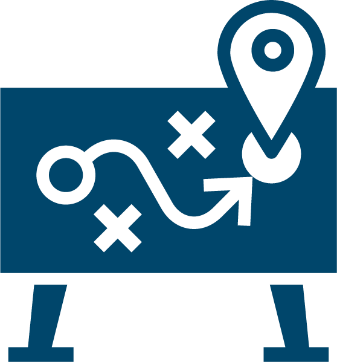 Module I: Overview of Family Assistance
Understand the primary purposes of an FRC and FAC
Describe the primary operational functions within an FRC and FAC
Describe the basic structure and organization of an FRC and FAC
Understand how to use the Family Assistance Base Plan and FRC/FAC Toolkits
Module II: 
Understand roles, responsibilities, and tools of FAC staff
4
[Speaker Notes: The Family Assistance Base Plan describes processes, procedures, and organization for how FRCs and FACs function. The course covers why and how an FAC is activated as well as the FRC and FAC organizational structures and staff roles and responsibilities.  The course is divided into two modules. This slide outlines the course objectives. Does anyone have any questions about the course objectives?]
Key Terminology
5
[Speaker Notes: We will now define key phrases related to family assistance. 

A Mass Casualty Incident, often referred to as an MCI, is an incident involving multiple people with injuries requiring medical attention. MCIs do not have to include fatalities. A Mass Fatality Incident, often called an MFI, is an incident that causes a number of fatalities that overwhelms local resources. 
 
The region decided to use the term FRC, which can mean Friends and Relatives Center or Family Reception Center, to describe a location that is set up quickly to assist families and friends of those impacted by the incident in the hours immediately following and incident. We will discuss FRCs in more detail later in this course.  

Family Assistance Centers, or FACs, differ from FRCs in that they are set up usually 24-72 hours after an incident. FACs are much more robust offering a number of resources and services for those impacts by the incident and their loved ones. 

Family members (for the purposes of these plans and this training) include any person who considers themselves family to the victim.]
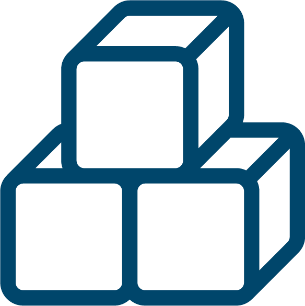 Module I
Overview of Family Assistance
[Speaker Notes: This module discusses the basics of what family assistance services are and do. 
 
Much of the module references information found in the Family Assistance Base Plan.]
Why FRC/FAC Planning?
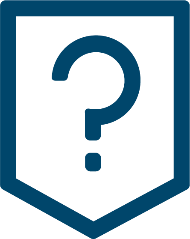 Support response operations following emergency event
Identify and coordinate support services and basic assistance to those impacted and loved ones
7
[Speaker Notes: Family assistance is a critical service following an MCI and/or MFI or any emergency event generating casualties and/or fatalities beyond a local jurisdiction’s normal response. Family assistance provides support for response operations as well as support services to those impacted by the incident and their loved ones. Family assistance services may be needed for a variety of incidents, both human caused/intentional and natural disasters. Events that might warrant family assistance include active assailants, severe weather, or multi-vehicle accidents.]
Triggers for FRC/FAC Activation
Jurisdiction-specific, based on:
Number of casualties/fatalities
Nature of incident
Resource capacity to staff FRC/FAC
Anticipated volume of requests for information from public
Guideline examples include incidents resulting in:
Need for reunification and associated services 
Many displaced individuals
Casualties and/or fatalities that overwhelm local resources
FRC and/or FAC is expected to enhance response operations
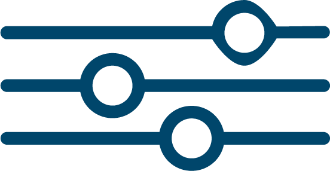 8
[Speaker Notes: Reasons to activate an FRC and/or FAC will be specific to each jurisdiction based on existing resources and the extent of the incident. It is recommended that each jurisdiction identify and determine their individual triggers based on local resources, keeping in mind each incident may produce unplanned results. 
 
Guideline examples include:
An incident that results in the need for reunification and associated services, and the agency with jurisdiction (e.g., school system, hospital, business) requests the assistance of your local jurisdiction
An incident that displaces many individuals requiring assistance, information, and reunification
Any event in which there are multiple casualties and/or fatalities
Any other incident in which establishing an FRC and/or FAC will enhance response operations]
FRC vs. FAC
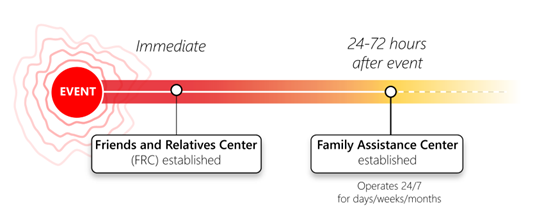 FRC
Quickly activated, providing centralized information-sharing 
Away from incident site and media 
Limits people going to incident site and/or hospitals
Provides facilitated reunification (if possible)
IMPORTANT: Avoid use of term “reunification center”
FAC
Longer-term site opened 24–72 hours after incident
Provides many services (e.g., mental health support, spiritual care, social services, investigative support)
Secure location to provide vetted information to families
Coordination between law enforcement, EMS, hospitals, Medical Examiner/Coroner/Justice of the Peace
Located away from FRC (if possible)
9
[Speaker Notes: This training covers both FRC and FAC operations, but it is important to remember that, in a large-scale incident, the primary focus should be to get the FAC up and running. While the extensive coordination and planning required for setting up the FAC is occurring, an FRC can help fill the gap in the time it takes to fully activate and open an FAC, quickly activating to provide essential support services to those impacted by the incident and their loved ones.  This slide explains the differences between an FRC and FAC. 
 
Lessons learned from law enforcement incidents with mass casualties show that the term “reunification” can be limiting and could result in further trauma to affected family members who come to a family “reunification” center only to discover their loved one is deceased. Ensure staff supporting an FRC are aware of the importance of avoiding the term "family reunification center".]
Virtual FAC
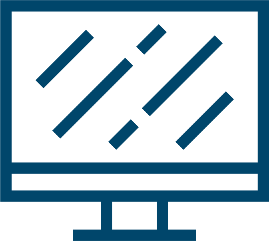 Method to access resources virtually
Work with local public health, mental health, and social services partners to identify virtual resources
Examples:
Virtual Family Assistance Center (American Red Cross)
Surfside (FL) Family Information and Assistance System
10
[Speaker Notes: Individuals may be unable or unwilling to visit a physical FAC due to geographical distance, concerns related to possible interaction with the government or law enforcement, or due to public health concerns. 
 
Thus, regardless of the type of incident or affected population, jurisdictions are encouraged to establish a method for affected individuals, families, and friends to access necessary resources virtually.
 
A virtual platform can include call centers, phone banks, and web-based video conferencing tools to communicate effectively with those impacted by the incident and their and loved ones.]
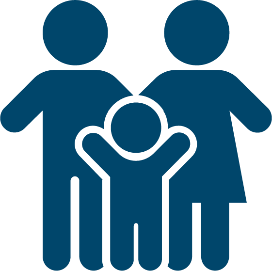 FRC Overview
[Speaker Notes: Each jurisdiction should place its primary resource focus on establishing a timely and robust FAC but, in the interim, an FRC can provide essential support and resources. We highlight the services and opportunities of a fully executed FRC here today, but remember, efforts should immediately be focused on establishing an FAC.]
FRC Functions
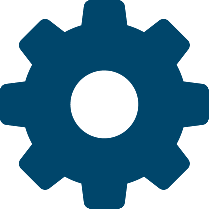 Quickly activated
Refuge for those directly impacted by the event but not physically injured (e.g., evacuees)
Centralized location for family to receive initial information 
Facilitates information-sharing to support reunification and collect victim information
Limits number of people at incident site or hospitals
Shields from media and curiosity seekers
12
[Speaker Notes: In the early hours after an MCI/MFI, people who think their loved ones might have been involved in the incident will seek information. These friends and family members might be able to provide vital information for victim identification. 
 
An FRC can serve as a centralized location for families and friends to gather and receive initial information about potential victims in the immediate hours after an incident, as it could take 24–72 hours to establish and staff an FAC. FRCs are especially useful if the incident involves many people from out of the area (e.g., a festival, concert, or other tourist attraction or event). 
 
The FRC may be as simple as a parking lot away from the incident site, if a facility is not readily available. Authorities most likely will not have many details to share with families, but they can indicate when a more structured FAC will be opened.
 
If the incident does not result in deaths or victims requiring transport to a hospital, an FRC may suffice and an FAC might not be necessary, providing all victims are accounted for and reunited with family.]
FRC Services
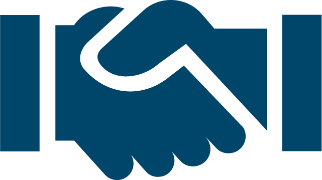 For Those Impacted and Families:
Reception/intake
Security
Information briefings
Disaster mental health
Key Staff Functions:
Public Information Officer (PIO) 
Documentation Unit
FAC Transition Unit
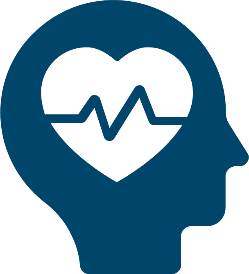 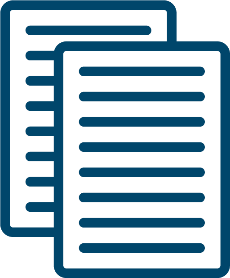 13
[Speaker Notes: A range of support services can be provided for those impacted by the incident, based on the duration the FRC is open as well as its location.
 
It is essential to fill key staff functions to ensure the transition to the FAC is seamless and timely.]
FRC Organization/Staffing
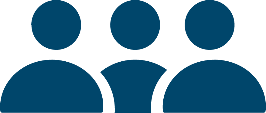 14
[Speaker Notes: While staffing for the FRC will be limited in services and scope and designed to fill a need in the short term, it is the most important component of FRC operations. 
 
The quantity or number of staff needed should be determined at the time of the incident, based on its complexity and the estimated number of potential victims. Government and nonprofit organizations are ideally the primary providers of FRC services.
 
This organization chart is meant to serve as staffing recommendations for an FRC compliant with the approach of an Incident Command System (ICS). 
 
The entity responsible for FRC activation (a) determines an ICS-compliant organization strategy based on incident scope and (b) fills additional roles, as necessary.
 
The FRC Director may elect to activate an FRC with fewer services if fewer resources are available or if there is not a high demand for services (e.g., a smaller incident). In such cases, responsibilities tasked to positions not shown in this structure should be carried out by the next higher filled position in that section. This organizational chart can be expanded as needed, adding deputies, assistants, and other staff.]
FRC Location Criteria
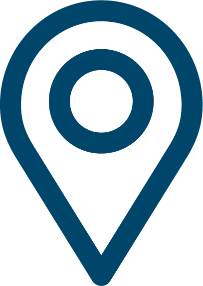 Include a gathering spot (large open room)
Privacy from media/onlookers
Ample parking
Located near (but not adjacent to) incident site
Examples:
Vacated department store/mall
Shielded/private parking lot 
Senior center
Recreation center
15
[Speaker Notes: An FRC location is often less formal and more makeshift than the FAC. FRCs are often closer to the incident site than an FAC, but neither should be directly adjacent to or have a view of the incident site.  This slide provides additional specifics and examples related to FRC location criteria.]
FRC Examples
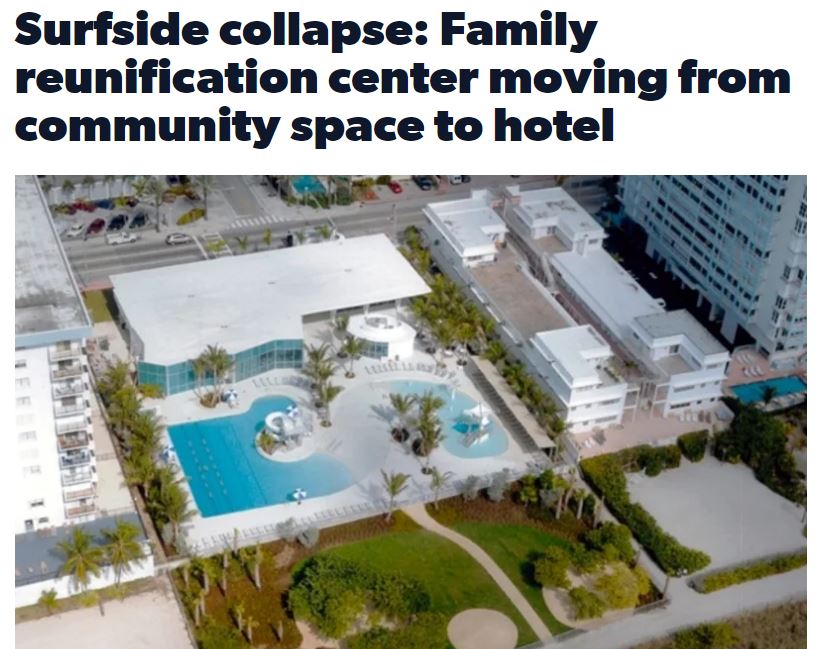 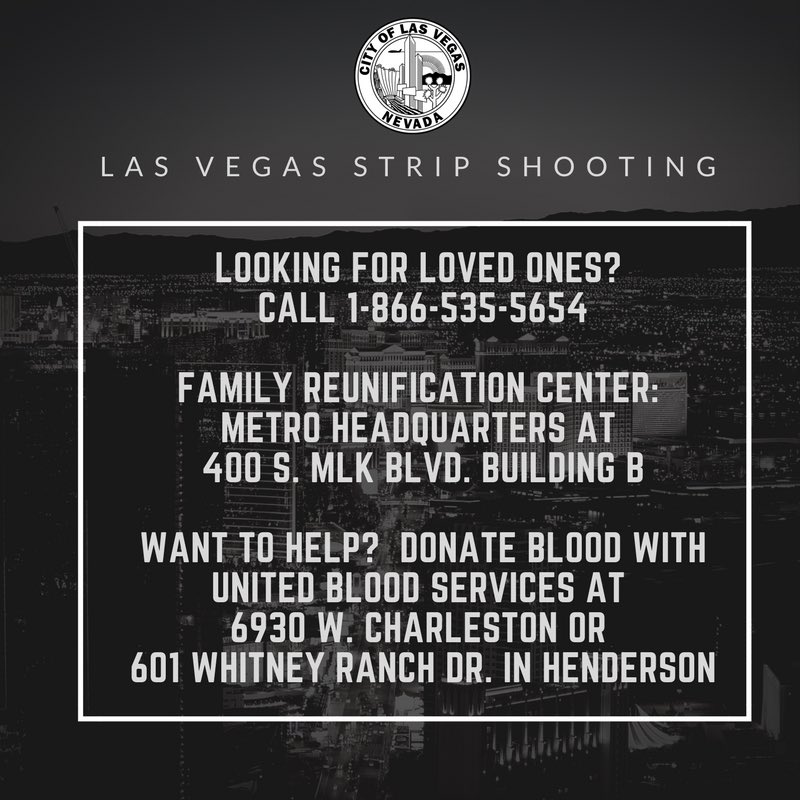 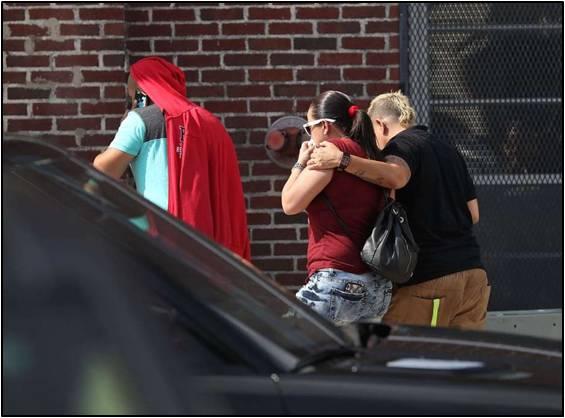 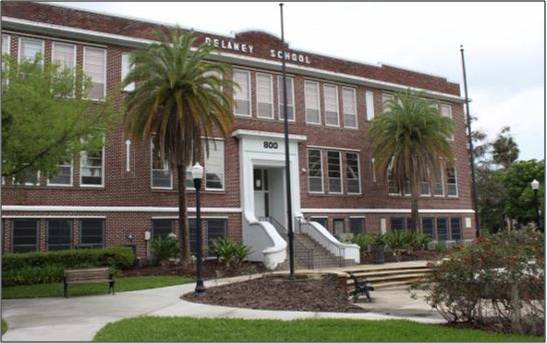 16
[Speaker Notes: We will now discuss some example FRCs that have been set up for various incidents. Some have different names, but all have the same purpose: to provide an initial gathering space for victims and family to receive information about the incident and follow-up services in the immediate hours after a disaster. 
 
After the Surfside condominium collapse in Florida in 2021, family assistance was initially provided in a community space, and later moved to a hotel with a larger, more robust space. 
 
The Route 91 Festival mass shooting provides an example of the public information regarding the FRC. Note the use of the term “reunification.” This was a big lesson learned, and it has been trained on since. Not all will be reunified.
 
Following the Pulse Nightclub shooting in Orlando, an initial FRC was opened, which eventually moved to a new location due to the lack of privacy from the media outside and space inside.]
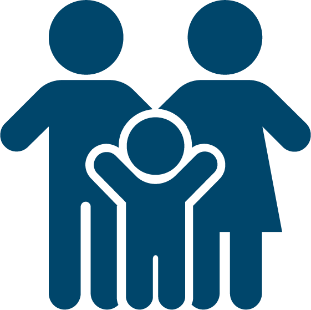 FAC Overview
[Speaker Notes: We will now move on to review FACs.]
FAC Functions
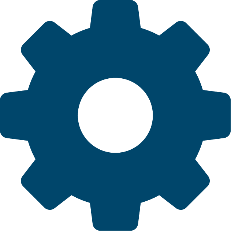 Reception/data gathering
Security
Media management
Basic needs, food, comfort
Timely and vetted information and briefings
Support services
Childcare
Spiritual care
Mental health
First aid
Transportation
Financial assistance
Document replacement
Investigative support
Support for people with disabilities/access and functional needs
Technology support (access to TV, phone chargers, computers)
18
[Speaker Notes: A FAC is a longer-term site that provides a wide range of services and information to the family members of those injured, killed, missing, or otherwise impacted by the incident. A FAC has three primary functions: receiving and registering families, providing notification and information of victims’ status, and helping those impacted by the incident and their loved ones to access support services. The FAC is a venue for agencies to coordinate access to support services such as disaster mental health and spiritual services and disseminate information such as available financial resources.
 
All facilities used for family assistance must be fully accessible for those with disabilities and others with access and functional needs. The final structure of an FAC may vary depending on the situation.]
FAC Services
Services for those impacted:
Reception/family host
Disaster mental health
Public health services
Social services
Spiritual care
Victim information
Call center
Meals/refreshments
Childcare
Security
Computer/family media area
Media briefings
Family briefings
Staff roles/responsibilities:
PIO
Finance/Admin Section
Planning Section
Documentation Unit
Demobilization
Investigative Section
Volunteer coordination
Equipment, supplies, food, and water
Resources and ordering
VIP/external liaisons
Facility liaison
Disaster mental health services
19
[Speaker Notes: An FAC may offer a variety of services to family and victims, as shown on the left.
 
To execute these services, staff service positions must be filled as shown on the right.]
FAC Location Criteria
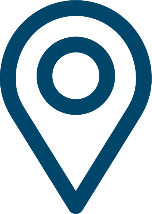 *Restricted areas for FAC staff 
*Private areas for family notifications
*Areas for registration, social services, mental health, spiritual care, family briefings
*Communications and technology
*Overall accessibility (e.g., elevators, restrooms)
*Ample parking, including accessible spaces
*Security measures
Easy access to major thoroughfares/public transit
Consideration of potential hazards (e.g., flooding)
Controlled heating/air conditioning
Availability on short notice
Large indoor space
Media area
20
[Speaker Notes: The location for the FAC should be selected carefully, with consideration for the location and size of the facility and its amenities.
 
This slide lists suggested criteria of the chosen FAC location, however it is important to keep in mind flexibility and adaptability to whatever spaces are available at the time. The asterisks indicate the most important considerations when selecting potential FAC locations. It is unlikely that a perfect location will be available with all ideal conditions and criterial as shown.]
FAC Examples
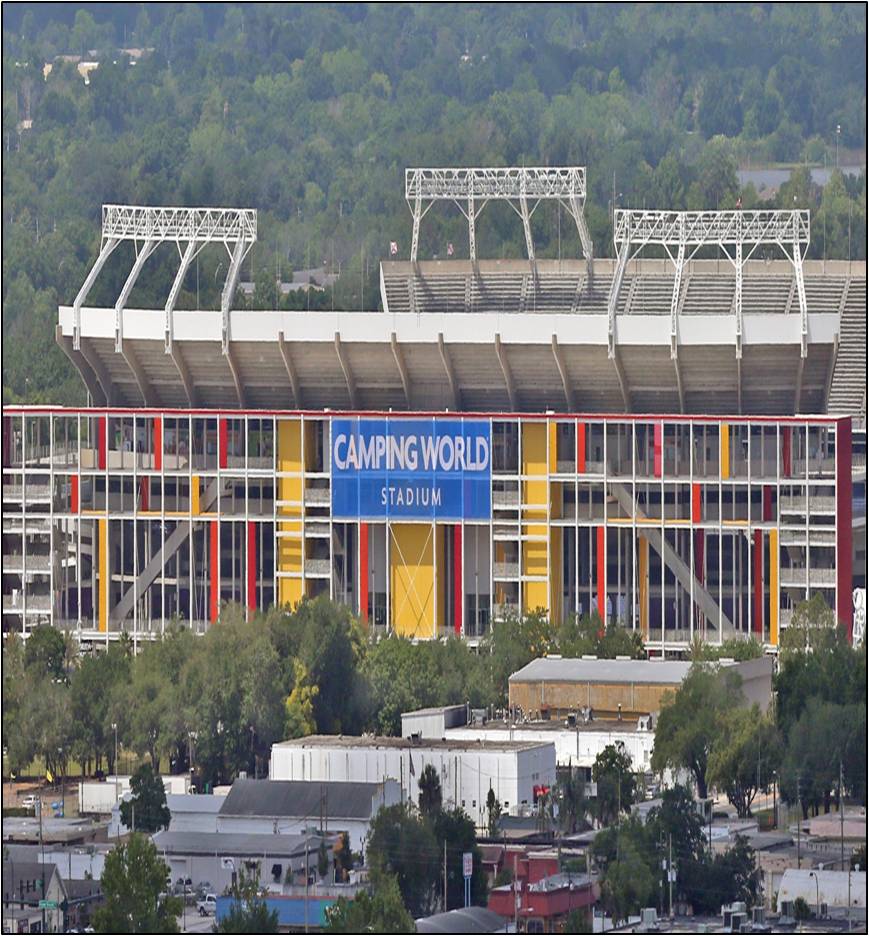 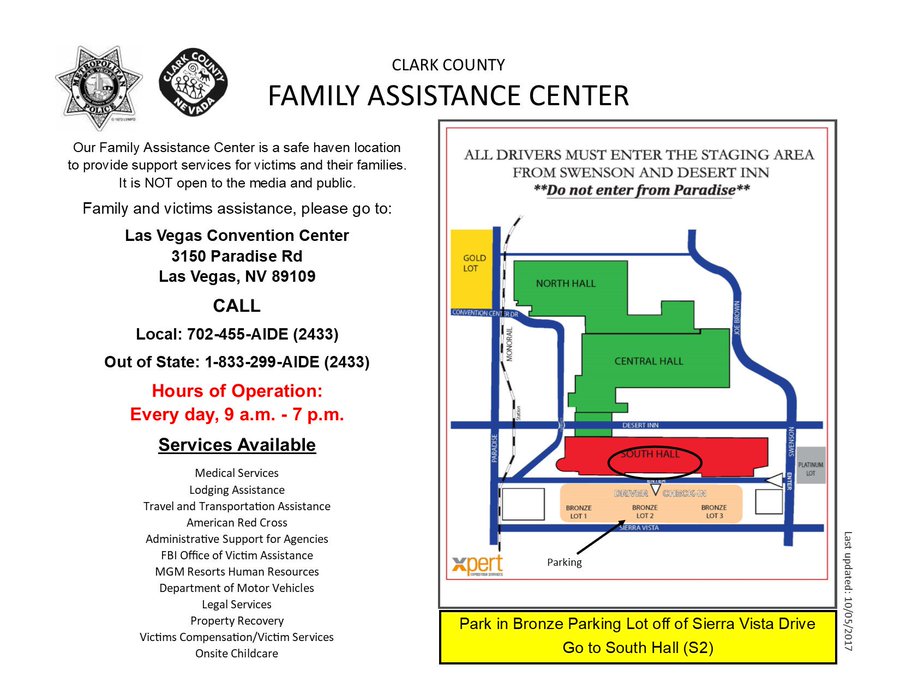 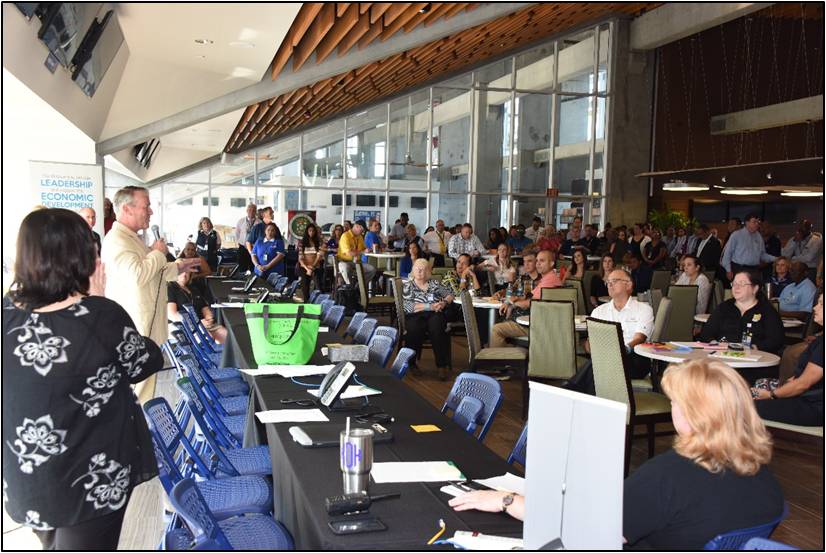 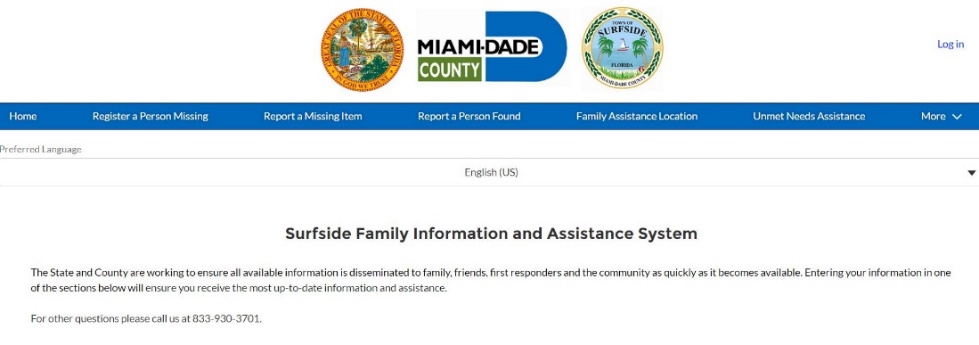 21
[Speaker Notes: We will now discuss examples of FACs that have been set up in response to incidents. 
 
The Surfside collapse’s family support services became virtual soon after activation due to COVID-19 conditions.
 
Clark County officials publicized details about the Route 91 FAC including the location, contact information, intended audience, and available services. 
 
Pulse Nightclub family assistance services were moved from the Senior Center to the Camping World Stadium. These images of the inside and outside of the FAC show the scale of support provided.]
Regional FAC Support
Regional assistance may be needed based on the incident size and available local resources 
Reasons for regional FAC activation:
Limited resources to support fatality management operations
Centralized information gathering and sharing for an effective (i.e., timely and accurate) response
Dallas/Fort Worth/Arlington Urban Area Complex Coordinated Terrorist Attack Regional Family Assistance Concept of Operations
22
[Speaker Notes: When services and resources required to support the incident outpace the jurisdiction’s capacity, it may be necessary to request regional support. 
 
Regional FAC support allows for centralized and coordinated messaging and locations for those impacted by the incident and their loved ones. 
 
The DFWA CCTA Regional FAC CONOPS is intended to support regional operations and should be reviewed during FAC planning efforts.]
FAC Communications
Family Briefings
Direct and timely updates to those impacted by the incident and their loved ones both in person at the FAC and in attendance virtually
Families must always receive updates before information is provided to the media/public
Provide briefings in multiple languages and formats
Media Briefings
Public updates to media at a location away from the FAC
Information Portal
Pre-populated online portal maintained by jurisdictions, kept hidden when there are no ongoing emergencies, and activated if an incident occurs
23
[Speaker Notes: There are several key elements regarding communications to keep in mind prior to, during, and after FAC operations. 
 
Family Briefings:
Provide multiple briefings to family and victims daily, on a regular schedule
Provide virtual options for families
Conducted by FAC Director and PIO
Include incident updates
Always release updates/information to families prior to releasing them to media

Media Briefings:
Held in an external area away from FAC facility
Release information only as verified by appropriate representatives, after releasing to family
Media access to FAC facility should be prohibited

Information Portal:
Provide multiple briefings to family and victims daily, on a regular established schedule
Provide virtual options for families
Establish a web page to provide updated and validated incident and FAC information within first 12 hours of incident
Develop FAC web pages ahead of time and archived on jurisdiction’s website, allowing for quick activation when an incident occurs]
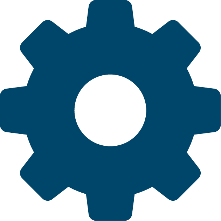 Resources and Tools
[Speaker Notes: There are several resources and tools available to support jurisdictions in the NCTCOG region.]
Family Assistance Base Plan
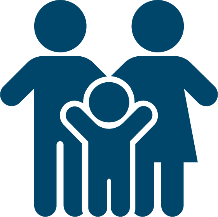 Introduction
Family Assistance Overview
Concept of Operations
Roles and Responsibilities
Communications
Plan Development and Maintenance
Authorities and References
Appendices:
A: Acronyms and Abbreviations
B: Friends and Relatives Center Toolkit
C: Family Assistance Center Toolkit
25
[Speaker Notes: The Family Assistance Base Plan was developed to establish the framework for local FRC and FAC operations. Jurisdictions were provided a template and encouraged to customize it based on their family assistance planning activities. The plan defines the operational concepts, organizational arrangements, roles and responsibilities, and procedures to accomplish the tasks to open, operate, and close a FRC and FAC.]
FRC Toolkit Contents
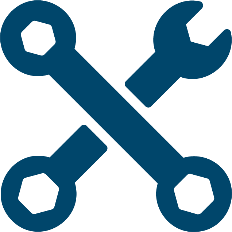 FRC Activation Tools
Staffing and Supplies
FRC/FAC Call Center Tools
FRC Registration Tools
26
[Speaker Notes: The FRC toolkit contains several guidance documents, including how-to guides and specific staffing checklists for related FRC positions.]
FAC Toolkit Contents
Example – Local State of Emergency/Emergency Declaration
Site Selection and Activation Tools
Staffing and Supplies
FRC/FAC Call Center Tools
FAC Registration Tools
FAC Interview Tools
Communications Tools
Cultural and Religious Considerations
Family Resource Packet
FAC Demobilization Checklist
27
[Speaker Notes: The FAC Toolkit is more extensive than the FRC toolkit since FAC operations are intended to be longer-lasting and require more coordination and planning. The toolkit includes guides for selecting locations and criteria to consider, as well as the other resources listed here.]
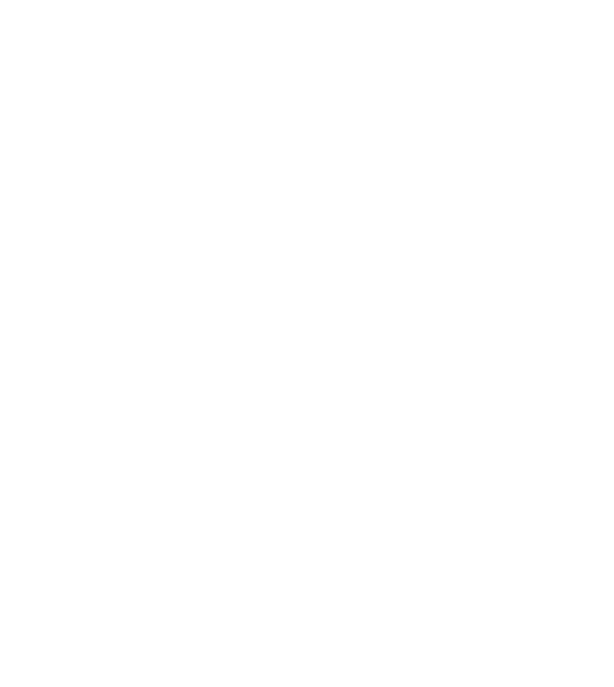 Break
RETURN AT XX:XX
[Speaker Notes: Notes: A 15-minute break is suggested for each 1.5 hours of lecture, and 30 minutes for each 2.5-hour segment or lecture. Please note that instructors can copy/paste this slide based on how they customize their course.]
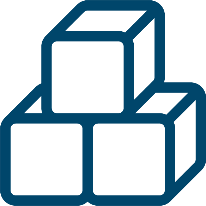 Module II
FAC Staff Positions, Roles, and Responsibilities
[Speaker Notes: This module reviews each FAC staff position, its individual mission, staffing sources, and key activities in each phase of FAC operations. There are some items that all staff are responsible for, such as signing in and filling out an activity log. Those individual items are not discussed in this training, but they can be found in the staff checklists in the FAC Toolkit.]
Minimum FAC Organization/Staffing
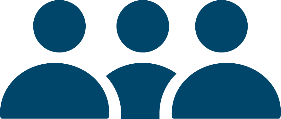 30
[Speaker Notes: We will now review, at a high level, the positions involved in an FAC, after which we will discuss each position in more depth. Similar to an FRC, the entity responsible for FAC activation (a) determines an ICS-compliant organization strategy based on incident scope and (b) fills additional roles, as necessary.
 
The FAC Director may elect to activate an FAC with fewer services if fewer resources are available or if there is not a high demand for services based on the size and type of the incident. In such cases, responsibilities tasked to positions not shown here should be carried out by the next higher filled position in that section. Deputies, assistants, and staff can be added, as needed. 
 
These recommendations assume that the local jurisdiction will request a regional FAC for incidents exceeding a medium-level impact.]
Expanded FAC Organization/Staffing
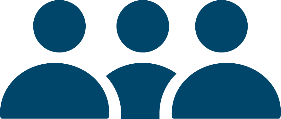 IC/UC*
31
[Speaker Notes: This chart shows the organization and staffing for an expanded level of service to meet the needs of a more severe and/or larger incident. 
 
The FAC Director may choose to activate an FAC that offers less or more services, based on the scale and scope of the incident. The FAC Director may also anticipate that the needs for the incident will exceed the capabilities of the local jurisdiction and request a regional FAC.]
Command Staff
[Speaker Notes: Moving into a review of the Command Staff.]
Command Staff
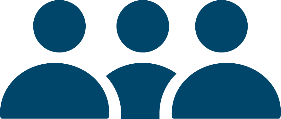 IC/UC*
33
[Speaker Notes: As with most organizational structures in the ICS model, the command - or leadership - staff include all staff who report to the FAC Director, plus the Safety Officer and Facility Liaison. 
These positions are the highest level of the FAC Organizational chart. The Command Staff, collectively, is responsible for overseeing all FAC operations. 
 
Responsibilities of the Command Staff include:
Setting and overseeing FAC coordination and direction
Providing public information and managing media relations
Serving as agency liaisons with other agencies and organizations
Ensuring proper safety and security procedures
Ensuring staff receive essential communications and encouraging staff to take breaks and seek mental health services as needed]
FAC Director
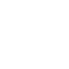 Staff
Activating jurisdiction’s emergency management office or social service leader from a non-impacted entity
Mission
Provide overall direction for activation, operation, and demobilization of FAC
Develop and implement strategic goals and objectives
Approve and release resources
Determine necessary FAC staffing levels
Perform any functions not assigned or delegated
Coordinate with Facility Liaison for facility use
34
[Speaker Notes: The role of the FAC Director is usually filled by the emergency management office/agency of the jurisdiction that activated the FAC, or by a social service leader from an entity not directly impacted by the incident. The FAC Director’s mission is to direct the activation, operation, and demobilization of the FAC. The FAC Director works to set goals and objectives, approves and releases resources, determines the necessary staffing levels, and coordinates facility use.]
FAC Director
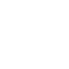 Responsibilities
Oversee coordination between the FAC and agencies/ organizations at other locations
Set operational objectives within the FAC and coordinating with external agencies
Establish appropriate staffing levels for the FAC and monitoring organizational effectiveness 
Direct emergency public information actions and approving press releases and other public information 
Coordinate with PIO to establish media assembly area
Support the FAC Safety Officer in ensuring safety and security
35
[Speaker Notes: The FAC Director is responsible for:
Overseeing coordination between the FAC and support agencies/organizations in the EOC, field, or remote locations
Setting operational objectives within the FAC and coordinating objectives and operations with external agencies
Establishing appropriate staffing levels for the FAC and monitoring organizational effectiveness to ensure appropriate modifications occur as required
Directing, in consultation with the PIO, Medical Examiner, and Incident Commander, appropriate emergency public information actions using the best methods of dissemination and approving the issuance of press releases and other public information materials as required
Coordinating with the PIO to establish a designated media assembly area
Ensuring safety and security principles and procedures are applied to all FAC activities and supporting the FAC Safety Officer]
FAC Director Roles
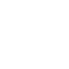 Pre-Activation
Obtain situation briefings 
Determine staffing requirements
Review FAC site plan
Ensure support areas and staff are identified and prepared for client arrival
Ensure command staff understand roles and operations 
Estimate resource types and quantities needed
Notify partners when FAC is ready for activation
Activation
Review position checklist
Conduct initial staff briefing 
Assume any roles not assigned
Ensure FAC PIO and Liaison officer are prepared to release FAC activation statement 
Ensure an information line has been established for families
Notify partners when FAC is officially activated
36
[Speaker Notes: The FAC Director has responsibilities prior to the official activation of the FAC. These roles are outlined on this slide and include: 
Gathering information about the incident and reporting to the location
Identifying staffing requirements and communicating those staffing needs to designated staffing agencies
Ensuring resources are available and the FAC is set up in proper fashion
 
During activation, the FAC Director is responsible for the items on this slide including: 
Ensuring all working areas are set up, associated staff have all the resources needed, and all safety procedures are in place
Providing a briefing to all FAC staff or Command staff depending on the number of staff assigned to the FAC
Assuming responsibility for any roles unstaffed
Identifying objectives and priorities for the FAC
Ensuring appropriate FAC positions are staffed 
Notifying partners when the FAC is officially activated]
FAC Director Roles
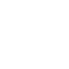 Operations
Coordinate activities for all command staff
Ensure regularly conducted command staff planning meetings 
Maintain communications with incident command
Aid in coordinating family briefings
Approve requests for additional resources or release of resources
Demobilization
Work with FAC Planning Section Chief to identify demobilization time
Conduct demobilization meeting with command staff
Inform EOC of FAC demobilization details 
Ensure FAC facility is returned to original condition and equipment and supplies are returned
Submit activity logs
37
[Speaker Notes: During FAC operations, the FAC Director is responsible for: 
Monitoring section staff activities to ensure all appropriate actions are being taken and carried out
Ensuring command and general staff are provided incident and FAC operational updates on a regular basis
Maintaining communication with the EOC and incident command for situation updates
 
During demobilization, the FAC Director is responsible for:
Overseeing all demobilization operations to ensure a smooth and timely demobilization
Conducting demobilization meetings with Command Staff or all staff if appropriate
Ensuring partners have information regarding FAC demobilization
Ensuring equipment and supplies are returned and the facility is returned to its original state
Ensuring all documentation is collected and submitted to the appropriate personnel]
Safety Officer
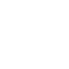 Staffing 
Identified by activating jurisdiction’s fire/EMS or law enforcement department
Mission
Ensure protection of the facility and staff
38
[Speaker Notes: The Safety Officer role is often filled by Fire/EMS or Law Enforcement. 

The Safety Office ensure protection of the facility and staff by:
Identifying, monitoring, and assessing hazardous and unsafe situations that arise at the FAC
Developing measures to ensure personnel safety for the duration of the FAC
Correcting any unsafe acts or conditions within the EOC and adjacent workspaces and response areas]
Safety Officer Roles
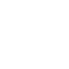 Operation
Review Incident Action Plan (IAP) for safety implications
Monitor FAC safety conditions
Conduct walk-throughs of public areas
Advise FAC Director of unsafe conditions
Ensure staff wear PPE
Complete and distribute safety plan
Activation
Attend just-in-time training and review pertinent position checklists
Conduct site inspection
Prepare or review FAC evacuation plan
Develop or review FAC security plan
Ensure safety information is included in just-in-time training
Identify a first aid area
Prepare a medical plan for the FAC
Ensure unsafe conditions are reported to the FAC Director
39
[Speaker Notes: During FAC activation, the Safety Officer is responsible for:
Conducting site inspections to identify and assess hazardous or unsafe situations that arise in the FAC
Developing and/or reviewing FAC evacuation and security plans
Ensuring an area is identified for first aid operations
Correcting any unsafe conditions within the FAC 
 
During ongoing FAC operations, the Safety Officer is responsible for: 
Reviewing IAPs or other planning documents for safety implications
Attending meetings to advise and report on safety concerns
Identifying and reporting any unsafe or hazardous working conditions
Ensuring staff are taking proper precautionary measures]
Safety Officer Roles
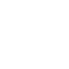 Demobilization
Ensure staff are aware of demobilization details
Review Demobilization Plan for safety implications
Monitor demobilization activities to ensure safe processes
Ensure all assigned equipment is returned
Submit activity logs
40
[Speaker Notes: In support of FAC demobilization efforts, the Safety Officer is responsible for the items on this slide including:
Ensuring safe demobilization actions
Ensuring forms or reports are complete and submitted
Reviewing the demobilization plan for safety implications]
Assistant Safety Officer
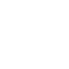 Staffing
Identified by activating jurisdiction’s fire/EMS department

Mission
Support the emotional, psychological, and spiritual needs for FAC staff and clients
Liaison between Safety Officer and Mental Health Services Group Supervisor
Reports to Safety Officer
41
[Speaker Notes: The Assistant Safety Officer supports the Safety Officer in monitoring the safety of the FAC, with the Assistant Safety Officer focused on staff’s mental health by acting as a liaison between the Safety Officer and the Mental Health Services Group Supervisor. This position is responsible for ensuring support of the emotional, psychological, and spiritual needs of FAC staff and clients.]
Assistant Safety Officer Roles
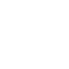 Operation
Coordinate family and staff counseling services
Manage staff emotional, mental, and spiritual services
Develop a break schedule for staff
Refer staff to resources such as the Local Mental Health Authority
Activation
Attend just-in-time training and review pertinent position checklists
Identify common goals with Safety Officer and Mental Health Services Group Supervisor 
Report unsafe conditions to the Safety Officer
42
[Speaker Notes: During FAC activation, the Assistant Safety Officer is responsible for:
Identifying common goals related to mental health with the Safety Officer and Mental Health Services Group Supervisor 
Ensuring staff are aware of the purpose of the position and services
Reporting unsafe conditions to the Safety Officer
 
During ongoing FAC operations, the Assistant Safety Officer is responsible for:
Monitoring staff for signs of excessive stress or fatigue and ensuring adequate rest and support is provided to meet their needs
Developing and maintaining a break schedule for staff
Referring staff to local support resources as necessary]
Assistant Safety Officer Roles
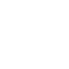 Demobilization
Ensure all staff are aware of mental health resources after demobilization
Return equipment and supplies to Logistics Section
Review Demobilization Plan for safety implications
43
[Speaker Notes: In support of demobilization efforts, the Assistant Safety Officer is responsible for:
Ensuring all staff are aware of the mental health resources and have appropriate contact information if necessary
Returning unused equipment and reviewing the Demobilization Plan for safety concerns]
Liaison Officer
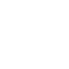 Staffing
Activating jurisdiction’s external outreach department/ office

Mission
Point of contact for external agencies to provide input on policies, resource availability, and other incident-related matters
Coordinating with agencies, departments, and entities outside the jurisdiction, authority, or purview of the jurisdiction
44
[Speaker Notes: This optional position is activated at the discretion of the FAC Director. This position may be activated in a situation where the incident requires the coordination and cooperation of various local governments, agencies, and organizations outside the purview of the jurisdiction. If the Liaison Officer position is activated, it might be staffed by the external outreach department/office. Liaison Officer assistants may be needed, who may represent assisting agencies or jurisdictions.

The FAC Liaison Officer is responsible for:
Point of contact for representatives of other government agencies, nongovernmental organizations (NGOs), and/or private sector (with no jurisdiction or legal authority) to provide input on their agency’s policies, resource availability, and other incident-related matters
Assisting, cooperating, and coordinating with agencies, departments, and entities outside the jurisdiction, authority, or purview of the jurisdiction]
Liaison Officer Roles
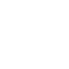 Activation
Attend just-in-time training and review pertinent position checklists
Ensure key stakeholders notified of activation details
Coordinate to disseminate FAC operations information
Coordinate with external agency liaisons to ensure seamless response
Establish contact with EOC Liaison Officer and Facility Liaison
Maintain contact list of personnel
Operation
Coordinate and communicate with key stakeholders and FAC
Keep partner agencies informed of FAC status
Maintain list of partner organizations represented at FAC
Coordinate and conduct briefings for visiting VIPs
Notify FAC Director of significant events
45
[Speaker Notes: During FAC activation, the Liaison Officer is responsible for:
Coordinating with the FAC Director to ensure that key stakeholders are aware of FAC activation details
Coordinate with FAC PIO and FAC Director to disseminate FAC operations information
Establishing communication links with agency liaisons
Developing and maintaining a contact list of personnel
 
During ongoing FAC operations, the Liaison Officer is responsible for:
Supporting the coordination and communication between key stakeholders and the FAC including keeping partner agencies informed of FAC status
Maintaining a list of all partner agencies involved in and supporting the FAC
Coordinating authorized VIP visits with the FAC Director or notifying the Director of other significant events]
Liaison Officer Roles
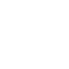 Demobilization
Attend demobilization meetings
Communicate demobilization information with partners
Communicate follow-up information to key stakeholders
Submit activity logs, forms, and reports
46
[Speaker Notes: In support of demobilization efforts, the Liaison Officer is responsible for:
Attend any demobilization meetings, as requested
Communicating demobilization information to key stakeholders
Ensuring follow-up information regarding FAC services is communicated to stakeholders
Ensuring all required forms and reports are completed prior to demobilization]
Facility Liaison
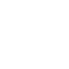 Staffing
Host facility staff

Mission
Serve as point of contact for host facility to coordinate FAC operations
Reports to Liaison Officer
47
[Speaker Notes: This role should be filled by a staff member of the host facility. The Facility Liaison serves as the conduit between the facility and FAC leadership. The Facility Liaison ensures and supports activation logistics, monitors ongoing FAC operations, and coordinates demobilization logistics.]
Facility Liaison Roles
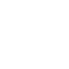 Activation
Attend just-in-time training and review pertinent position checklists
Provide facility access
Make contact and review facility logistics with Liaison Officer, Safety Officer, and FAC Director
Coordinate with FAC Director to determine activation details
Ensure PIO has logistics information
Operation
Notify Liaison Officer and/or FAC Director of significant events/ occurrences related to facility
Notify Safety Officer of any potential or ongoing safety hazards
48
[Speaker Notes: During FAC Activation, the Facility Liaison is responsible for:
Providing access to the facility and reviewing facility logistics and specifics with FAC staff
Supporting public information efforts as needed regarding facility access
Ensuring the facility is providing the appropriate resources to meet the FAC’s objectives.
 
During ongoing FAC operations, the Facility Liaison is responsible for:
Ensuring the ongoing access to the facility by FAC staff and the public and monitoring the status of the facility
Supporting operations and notifying the Liaison Officer and/or FAC Director of significant issues that would impact FAC operations
Ensuring the facility is safe and discussing any issues with the Safety Officer]
Facility Liaison Roles
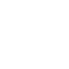 Demobilization
Determine demobilization information with the Liaison Officer and FAC Director
Work with Safety Officer, Liaison Officer, and FAC Director to ensure facility is returned to original condition
49
[Speaker Notes: To support demobilization efforts, the Facility Liaison is responsible for:
Working with the Safety Officer, Liaison Officer, and FAC Director to ensure the facility is returned to the original condition and taking measures to notify appropriate FAC staff if it is not
Providing FAC Staff with information regarding demobilization and any associated facility logistics]
FAC PIO
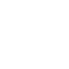 Staffing
Activating jurisdiction’s PIO
PIO team should be consistent throughout the duration that the FAC is open
PIO may need assistants, including supporting PIOs who represent other responding agencies or jurisdictions

Mission
Primary dissemination and coordination point for media releases related to FAC operations
Identify and designate family briefing and media briefing areas 
Provide media monitoring and rumor control
50
[Speaker Notes: The FAC PIO is usually staffed by the activating jurisdiction’s PIO and is responsible for:
Serving as the primary dissemination and coordination point for media releases related to FAC operations and in support of the incident PIO
Maintaining responsibility for all official information released regarding FAC activities 
Coordinating with the Security Officer to identify and designate a family briefing and media briefing area 
Providing media monitoring and rumor control]
FAC PIO Roles
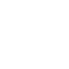 Activation
Attend just-in-time training and review pertinent position checklists
Coordinate with Liaison Officer and FAC Director to ensure key stakeholders notified of activation details
Develop press release to announce FAC activation
Ensure a media area is established outside of FAC
Develop rules of engagement for media personnel at FAC
Develop standardized messages and briefing templates for use in media briefings
Establish contact with EOC PIO
Develop strategy for public information management
Establish phone line for families
51
[Speaker Notes: When the FAC is activated, the FAC PIO has multiple responsibilities as shown on this slide, including:
Understanding the situation to develop accurate and timely public information 
Developing a press release to notify the public of FAC activation
Providing information to the public including a synopsis of the event, services provided at the FAAC, and the type of information people who access the FAC need to provide
Identifying a schedule for and conducting initial family and media briefings
Developing rules of engagement for the media, as well as standardized messaged and template for media briefings
Establishing contact with the EOC PIO
Developing a strategy for public information management
Ensuring an informational phone line is established for families outside of the FAC]
FAC PIO Roles
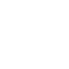 Operation
Coordinate release of information to public and media
Ensure families understand what to expect at the FAC
Oversee phone line for families 
Dissemination of memorial service information
Ensure FAC staff know to refer media requests to PIO
Establish contact with all media upon their arrival at the FAC
Rumor control and responding to media requests
Demobilization
Communicate demobilization information with stakeholders
Coordinate demobilization of media areas and phone lines
Ensure a point of contact is established for media and others seeking information after FAC demobilization
52
[Speaker Notes: During FAC operations, the FAC PIO is responsible for:
Coordinating the development and release of all vital public information and incident/FAC updates via briefings and reports
Ensuring families understand what to expect at the FAC and overseeing the phone line for those not at the FAC
Ensuring memorial services information is provided to families and key stakeholders
Ensuring media requests are referred to the PIO, and responding to all media requests
Monitoring all media to ensure rumor control is executed as necessary
Develop messaging for appropriate uses, as requested by FAC staff 

In support of demobilization, the FAC PIO is responsible for:
Communicating demobilization information to key stakeholders, political leaders, and the media
Coordinating the demobilization of media information lines and the  media briefing area
Ensuring follow-up contact information is publicly provided for any seeking information about the FAC or support services]
Operations Section
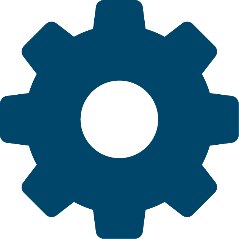 [Speaker Notes: A break can be added here if time permits. 
 
We will now move to the Operations Section. This section has the largest number of staff to support FAC operations.]
Operations Section
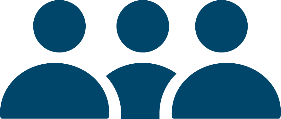 54
[Speaker Notes: The Operations Section works to coordinate all activities that allow the FAC to function, aiming to reach incident objectives, establish tactics, and direct operational resources. The Operations Section has many sub-positions, as indicated on this slide. During the course of this module, we will discuss each position in more detail. This is the breakdown of the Operations Section staff positions. The Operations Section is made up of four branches, eight groups and two units.]
Operations Section Chief
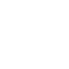 Staffing
Identified by activating jurisdiction’s emergency management department/office

Mission
Manage FAC on-scene operations to meet incident objectives established by FAC Director
55
[Speaker Notes: The Operations Section Chief is staffed by the activating jurisdiction’s emergency management office and is responsible for ensuring the operational coordination function is carried out to meet operational objectives as identified by the Planning Section. The function of this role is similar to that of the Operations Section in an EOC, but it is within and supports the FAC.]
Operations Section Chief Roles
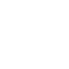 Activation
Attend just-in-time training and review pertinent position checklists
Ensure staff understand incident objectives, the situation, and available resources
Operation
Ensure sufficient resources available to support ongoing operations
Develop and communicate a meeting schedule for Operations Section staff
Provide information as necessary to FAC PIO for family/media briefings
Demobilization
Conduct demobilization meeting with Operations Section staff 
Ensure equipment and supplies are returned to the Logistics Section
56
[Speaker Notes: When the FAC is activated, the Operations Section Chief is responsible for: 
Coordinating with subordinate staff to ensure all staff understand incident objectives, understand the situation, and are aware of the resources available to execute their position in the FAC
 
During the FAC operational cycle, the Operations Section Chief is responsible for:
Ensuring subordinate staff have the resources necessary to execute their mission
Developing and communicating a meeting schedule for Operations Section staff
Providing information as necessary to the FAC PIO and Planning Section
 
In support of FAC demobilization efforts, the Operations Section Chief is responsible for:
Conducting a meeting with subordinate staff to ensure they are aware of demobilization information and details
Ensuring all equipment and supplies are returned and documentation is submitted]
Reception Branch Director
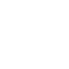 Staffing
Activating jurisdiction’s Department of Social Services 

Mission
Coordinate client registration operations and provide intake services for arriving clients
Maintain database of all clients and staff who arrive at FAC
Note: This branch is responsible for registering all FAC staff and clients and must be among the first to arrive
57
[Speaker Notes: The Reception Branch Director, usually staffed by the Department of Social Services, oversees registration operations in support of client intake. The Reception Branch includes a Registration Group and Family Host Group. 
 
Since this branch is responsible for registration of both FAC staff and clients, this position must be among the first to arrive.]
Reception Branch Director Roles
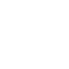 Operation
Ensure staff coordinate with other group supervisors to accommodate family members’ needs
Receive completed FAC forms and submit to Information Branch Director
Activation
Attend just-in-time training and review pertinent position checklists
Ensure staff familiar with key resources, including FAC forms, registration spreadsheets, and layout
Review registration and flow strategy based on FAC layout and objectives 
Develop strategy to maintain comfortable environment for family members
58
[Speaker Notes: When an FAC is activated, the Reception Branch Director is responsible for:
Ensuring staff are familiar with the location of resources needed to serve registration and clients
Reviewing the registration process and flow with the Registration Group Supervisor
Coordinating with the Family Host Group Supervisor to develop a strategy to maintain a comfortable environment for family members, such as reviewing the process and resources for support
 
During the FAC operational cycle, the Reception Branch Director is responsible for:
Overseeing operations of the reception branch to ensure all clients needs are met by subordinate staff
Receiving completed FAC forms and submitting them to appropriate personnel]
Reception Branch Director Roles
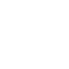 Demobilization
Ensure staff aware of demobilization details
Ensure follow-up services clearly communicated
Ensure equipment and supplies returned to Logistics Section
Collect and submit activity logs
59
[Speaker Notes: In support of demobilization operations, the Reception Branch Director is responsible for:
Ensuring staff are aware of demobilization details to properly communicate this information to clients
Ensuring all documentation and records are collected and submitted to appropriate staff
Ensuring supplies and equipment are returned]
Registration Group Supervisor
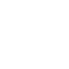 Staffing
Impacted jurisdiction's Department of Social Services/Human Services, emergency management department/office, or Non-Governmental Organizations

Mission
Register and verify identification of clients and FAC staff
Provide appropriate access to services, waiting area assignments, and FAC forms
60
[Speaker Notes: The Registration Group Supervisor, which is often staffed by the Department of Social Services, emergency management, or an NGO such as the Red Cross, is responsible for overseeing the staff that are registering clients. Verification of client identification also is involved. 
 
The registration point is where friends and family entering the FRC/FAC are first engaged. This includes friends and families seeking support and personnel who are staffing the center.]
Registration Group Supervisor Roles
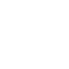 Activation
Attend just-in-time training and review pertinent position checklists
Ensure Check-in Specialists assigned appropriately
Ensure Greeters know where to refer family members who request support 
Ensure Registration Group staff know how to use and submit FAC forms
Proper protection of FAC forms that include sensitive or personal identifying information
Operation
Develop strategy to coordinate activities of Registration Group personnel 
Ensure coordination among Check-in Specialists, Greeters, Family Hosts, and FAC staff who monitor the check-in line 
Inspect and organize registration area
61
[Speaker Notes: When an FAC is activated, the Registration Group Supervisor is responsible for:
Ensuring at least one Check-in Specialist is assigned to the staff check-in area and at least one Check-in Specialist is always assigned to the family check-in area
Adjusting staffing based on need
Ensuring Greeters know where to refer family members who request support. Greeters should not provide support services (e.g., counseling). Instead, they should refer families to the applicable provider
Ensuring Registration Group staff understand FAC forms and that completed forms are submitted to the Reception Branch Director
Advising that FAC forms containing sensitive information may not be left unattended
 
During the FAC operational cycle, the Registration Group Supervisor is responsible for:
Overseeing registration processes to ensure staff are coordinated and client needs are met to minimalize wait time and ensure information and expectations are clearly communicated
Inspecting and organizing the registration are to ensure proper placement of supplies and equipment to support registration operations]
Registration Group Supervisor Special Instructions
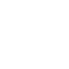 Request resources to ensure requests for access and functional needs accommodations are met
Acquire equipment, personnel, and space to support accommodation requests
Ensure identification of needed accommodations
Ensure clients with incident information are referred to Security Branch
Review and submit registration forms regularly
62
[Speaker Notes: There is additional guidance for the family registration area to include:
Ensuring accommodations are made for people with access and functional needs including equipment, sitting areas, and making frequent announcements that accessible information and services are available upon request
Providing an opportunity for incoming clients to identify accommodations and notify supervisors of such requirements
Ensuring clients are referred to the Security Branch if they witnessed anything of significance at the incident site
Ensuring forms are provided to families and are reviewed regularly and submitted]
Registration Group Supervisor Roles
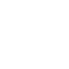 Demobilization
Ensure staff are aware of demobilization details
Ensure follow-up services are clearly communicated
Ensure equipment and supplies are returned to Logistics Section
Collect and submit activity logs
63
[Speaker Notes: In support of demobilization efforts, the Registration Group Supervisor is responsible for:
Ensuring staff are aware of demobilization details and can adequately relay this information to any new FAC clients
Ensuring follow-up services are clearly communicated to clients
Ensuring equipment and supplies are returned
Ensuring all forms are collected and submitted accurately, both for registration and intake and for staff activity]
Family Host Group Supervisor
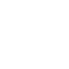 Staffing
Activating jurisdiction’s Department of Social/Human Services or NGOs

Mission
Serve as partner/guide for clients, ensuring they are aware of services available at the FAC
Address and track requests of clients
64
[Speaker Notes: Family Hosts, staffed by the Department of Social/Human Services or NGOs such as the Red Cross, act as liaisons and guides for clients in the FAC. The Family Host Group Supervisor is responsible for overseeing operations of the Family Hosts and ensuring clients needs are met.
 
Once the friends and families are registered, family hosts help them maneuver through the FRC/FAC, access various support services, and understand the available information about their loved ones who were impacted by the incident. 
To provide personalized care for families, FRC/FAC leadership should strive to keep the ratio of families to hosts as low as possible.]
Family Host Group Supervisor Roles
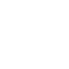 Activation
Attend just-in-time training and review pertinent position checklists
Ensure familiarity of Family Hosts with FAC resources location 
Ensure adequate number of Family Hosts identified and prepared to receive families; adjust staffing levels as necessary
Obtain incident briefing to understand situation and resources required
Operation
Coordinate activities of Family Host Group personnel
Develop strategy to “hand-off” families during FAC shift change
Ideally, assign two family hosts to each family to rotate breaks and off-shift periods
Ensure family members aware of resources available at FAC
Announce briefing times and available support services at regular intervals – clearly display key messages to ensure visibility
65
[Speaker Notes: When an FAC is activated, the Family Host Group Supervisor is responsible for:
Ensuring the Family Host role is filled by an appropriate number of qualified staff
Ensuring identified Family Hosts are familiar with the location of resources in the FAC
Obtaining an update on the incident and services to be provided at the FAC
 
During the FAC operational cycle, the Family Host Group Supervisor is responsible for:
Coordinating Family Hosts to ensure families are provided an adequate overview of the FAC and support services
Ensuring Family Hosts are rotating through job duties
Announcing briefing times so Family Hosts know when to relay this to clients]
Family Host Group Supervisor Roles
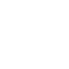 Demobilization
Ensure staff aware of demobilization details
Ensure follow-up services clearly communicated
Ensure equipment and supplies returned to Logistics Section
Collect and submit activity logs
66
[Speaker Notes: In support of FAC demobilization efforts, the Family Host Group Supervisor is responsible for:
Ensuring staff are aware of demobilization details
Ensuring Family Hosts have information on follow-up services to provide to clients as necessary
Ensuring all documentation is submitted accurately]
Services Branch Director
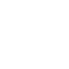 Staffing
Activating jurisdiction’s Department of Social Services

Mission
Oversee provision of mental health, public health, social services, spiritual care, and victim support services
Ensure all religious and cultural considerations are made as necessary
67
[Speaker Notes: The Services Branch Director, often staffed by the Department of Social Services, is responsible for overseeing the provision of social services within the FAC. This includes coordinating specific agencies and services to be involved with the FAC, ensuring all requested services are available, and the needs of clients are being met. The Services Branch Director is also responsible for ensuring religious and cultural considerations are made as appropriate. 
 
Families and victims will need access to a variety of services to help them address and recover from the impacts of the incident. The social services function overseen by the Services Branch Director may start out as a single agency that can connect the families to a wide range of support, but as the incident progresses or expands there are likely to be multiple agencies involved that can provide access to specialized care.]
Services Branch Director Roles
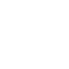 Activation
Attend just-in-time training and review pertinent position checklists
Meet with Operations Section Chief to understand operational objectives and assignments
Obtain computers and equipment from Resources Branch
Ensure subordinate staff aware of responsibilities and resources
Operation
Ensure mental health, public health, and social services are readily accessible to families –  follow up to ensure requests for support are met
Ensure Operations Section Chief is aware of activities
68
[Speaker Notes: When the FAC is activated, the Services Branch Director is responsible for:
Attending any trainings and reviewing their own position checklist as well as those for the groups and units that report to the Services Branch Director
Meeting with the Operations Section Chief to ensure operational objectives and assignments are clear and understood
Obtaining needed equipment from the Resources Branch
Ensuring subordinate staff understand their roles, responsibilities, and available resources.

During FAC operation, the Services Branch Director's responsibilities include:
Ensuring various services are accessible to loved one including providing follow-up support
Ensuring the Operations Section Chief is aware of any activities performed by the Services Branch Director]
Services Branch Director Roles
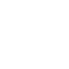 Demobilization
Ensure staff are aware of demobilization details
Ensure follow-up services are clearly communicated
Ensure equipment and supplies are returned to Logistics Section
Collect and submit activity logs
69
[Speaker Notes: In support of FAC demobilization efforts, the Services Branch Director is responsible for:
Ensuring staff are aware of demobilization details and logistics
Ensuring follow-up services are accurately communicated and provided to clients
Ensuring all agencies have no unmet needs
Ensuring equipment and supplies are returned]
Mental Health Services Group Supervisor
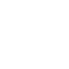 Staffing
Activating jurisdiction’s Department of Social Services, mental health agency, or NGOs

Mission
Ensure services provided for emotional, mental, and spiritual needs of clients and FAC staff
Manage spiritual care personnel
70
[Speaker Notes: The Mental Health Services Group Supervisor, often staffed by the Department of Social Services, mental health agencies, or NGOs such as the Red Cross, is responsible for ensuring specific services are provided at the FAC in support of emotional, mental, and spiritual needs of both families and FAC staff to mitigate the psychological impact of the incident. 
 
Individuals personally affected by a disaster often require a broad range of specialized mental health services. The Mental Health Services Group Supervisor ensures that disaster mental health staff and disaster chaplains are on hand to provide these services. Disaster mental health personnel can provide a confidential forum for FRC/FAC personnel to assist with problem solving and conflict de-escalation, educate on stress reactions and coping, reinforce the importance of maintaining good self-care practices, and provide guidance about meeting families’ emotional needs. 
 
The American Red Cross recommends one spiritual care worker (i.e. chaplains) per every eight families at an FAC and one worker per every 40 staff; they also recommend one mental health worker (i.e. psychologists, social workers) per every eight families at an FAC and one worker per every 40 staff.]
Mental Health Services Group Supervisor Roles
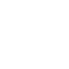 Operation
Identify staff who are bilingual, child specialists, and/or clinicians experienced in working in a crisis
Encourage staff to float to family areas (e.g., waiting area, lines) and assist as needed
Observe families when arriving and while waiting in the reception area to identify mental health and other support service needs
Ensure staff develop plan for follow-up support to all families requiring services
Activation
Attend just-in-time training and review pertinent position checklists
Review key resources, processes, or documentation 
Ensure staff understand social and mental health services available to support families 
Obtain equipment from Resources Branch
71
[Speaker Notes: When an FAC is activated, the Mental Health Services Group Supervisor is responsible for:
Ensuring familiarity with all position resources and information (e.g., programs, brochures, forms) that may be helpful in accomplishing the mission of the Mental Health Group
Ensuring familiarity with subordinate staffs' subject matter expertise to be able to adequately serve clients
Ensuring staff are familiar with the mental health services available to adequately support clients
 
During FAC operations, the Mental Health Services Group Supervisor is responsible for:
Identifying staff who may be able to assist with translation support, childcare, and/or mental health who may be able to support as needed
Observing families when arriving at the FAC to determine by visual observation if support services are needed
Ensuring staff identify a plan for coordinated follow-up services]
Mental Health Services Group Supervisor Roles
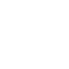 Demobilization
Ensure staff are aware of demobilization details
Ensure follow-up services are clearly communicated
Ensure equipment and supplies are returned to Logistics Section
Collect and submit activity logs
72
[Speaker Notes: In support of FAC demobilization efforts, the Mental Health Services Group Supervisor is responsible for:
Ensuring all staff are aware of demobilization details
Ensuring all follow-up services are clearly communicated to staff and clients
Ensuring all equipment is returned and documentation is appropriately submitted]
Spiritual Care Unit Leader
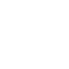 Staffing
Spiritual care providers from government agencies, partner volunteer groups, or NGOs that meet spiritual care provider criteria

Mission
Ensure spiritual care services are made available to and meet the needs of clients at FAC
73
[Speaker Notes: The Spiritual Care Unit Leader is responsible for ensuring spiritual care services and providers are available at the FAC and meet the needs of clients. Spiritual care providers offer a compassionate presence to clients waiting for information, support client briefings, initiate condolence visits, support grief counseling, support antemortem interviews, support death notifications, and escort clients on visits to the incident site(s) and to memorial services. They offer companionship, care, and comfort, and they provide a sacred space. 
 
In addition, spiritual care providers offer a bridge to faith resources, some of which may be related to preexisting support or other referrals, such as funeral homes that observe specific ritual needs. Finally, spiritual care providers facilitate rituals, including prayers, blessings of remains, and religious services.]
Spiritual Care Unit Leader Roles
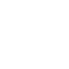 Operation
Develop strategy for providing spiritual care 
Coordinate with Notification Group on strategies for providing spiritual care support to families as needed
Support coordination efforts for site visits and memorial services 
Encourage staff to float between family areas to ensure services are provided to all family members
Activation
Attend just-in-time training and review pertinent position checklists
Coordinate with Mental Health Services Group to understand operational objectives
Obtain equipment and resources from Resources Branch; request additional resources such as spiritual texts or items
74
[Speaker Notes: When an FAC is activated, the Spiritual Care Unit Leader is responsible for:
Coordinating with leadership to ensure an appropriate understanding of the situation, services available, and any unique client needs as identified by any individualized communities impacted
Gathering resources as necessary, and requesting any that may not be available such as spiritual texts or other items
 
During FAC operations, the Spiritual Care Unit Leader is responsible for:
Developing a strategy for and providing spiritual care to individuals requesting these services
Coordinating with Notification staff to provide support if death notifications are being made
Supporting coordination efforts for site visits and memorial services, if appropriate]
Spiritual Care Unit Leader Roles
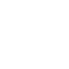 Demobilization
Ensure staff are aware of demobilization details
Ensure follow-up services are clearly communicated
Ensure equipment and supplies are returned to Logistics Section
Collect and submit activity logs
75
[Speaker Notes: In support of FAC demobilization efforts, the Spiritual Care Unit Leader is responsible for:
Ensuring clients are aware of follow-up services and resources
Ensuring all materials and equipment used are returned
Submitting documentation as required
Providing support to FAC staff who may experience post-operational trauma]
Public Health Services Group Supervisor
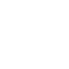 Staffing Sources
Activating jurisdiction’s health department. 
First aid may be provided by a different organization, such as EMS/Fire.

Mission
Oversee provision of public health services for clients
Provide advice and support with community-based health referrals
76
[Speaker Notes: The Public Health Services Group Supervisor, usually staffed by the health department, is responsible for providing physical health support to clients at the FAC if deemed necessary. The Public Health Services Group ensures that information and access to services, such as communicable disease control/rapid health assessment, and assessment of medical/chronic conditions to ensure treatment, are available to families and staff.]
Public Health Services Group Supervisor Roles
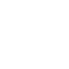 Activation
Attend just-in-time training and review pertinent position checklists
Meet with Operations Section Chief to understand operational objectives and assignments
Obtain computers and equipment from Resources Branch
Ensure subordinate staff are aware of responsibilities and resources
Operation
Oversee provision of public health services for those at the FAC 
Ensure FAC facility is a healthy environment for staff and families
Provide basic first aid or arrange for it to be provided by other agencies/organizations
If food is to be prepared in the facility, arrange for an inspection by local Public Health
77
[Speaker Notes: When an FAC is activated, the Public Health Services Group Supervisor is responsible for:
Receiving training as necessary and incident briefings to understand operational objectives and assignments
Obtaining equipment as necessary
Ensuring subordinate staff and other FAC staff are aware of the services provided by the group
 
During FAC operations, the Public Health Services Group Supervisor is responsible for:
Ensuring the FAC is a healthy environment, and any prepared food is inspected as appropriate
Public health services may have nurses on standby in or near the registration area to provide basic medical care for non-emergency medical needs of families and staff, such as providing advice and making referrals to community-based health services. 
Providing or arranging for basic first aid. Referring staff or clients to external services such as the hospital, if deemed necessary based on symptoms
If food is to be prepared in the FRC/FAC, this function may arrange for an inspection by the local public health department.]
Public Health Services Group Supervisor Roles
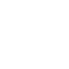 Demobilization
Ensure staff are aware of demobilization details
Clearly communicate follow-up service options
Ensure first aid area is returned to original condition
Ensure equipment and supplies are returned to Logistics Section
Collect and submit activity logs
78
[Speaker Notes: In support of FAC demobilization efforts, the Public Health Services Group Supervisor is responsible for:
Ensuring the area where first aid services were provided is returned to its original condition
Ensuring there are no unmet physical health needs of staff or clients
Returning all equipment and supplies and submitting all documentation as appropriate]
Social Services Group Supervisor
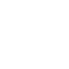 Staffing Sources
Activating jurisdiction’s Department of Social/Human Services or NGOs

Mission
Ensure social service needs are met, including childcare and memorial service support
Facilitate FAC activities of private sector participants and coordinate with other support agencies/organizations
Coordinate provision of long-term social services until long-term assistance is identified
79
[Speaker Notes: The Social Services Group Supervisor is responsible for ensuring the social service needs of clients are met, including childcare, memorial support, and governmental support. 
 
The Social Services Group ensures that families’ and loved ones’ needs, such as childcare and memorial service support, are met in the FRC/FAC environment. This function is typically staffed by nongovernmental agencies or local social services departments, and staffing should be confirmed based upon the event type and scale. 
 
The social services group, in coordination with the local jurisdiction, can appoint a coordinator to make arrangements for a memorial service. Details about the memorial service should be given to PIOs to ensure information about the service is provided to the public (if it is open to the public). The social services group facilitates response activities of private sector participants in the FRC/FAC, and it coordinates with other support organizations.]
Social Services Group Supervisor Roles
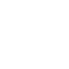 Activation
Attend just-in-time training and review pertinent position checklists
Ensure staff understand resources available through Services Branch in addition to those provided in the Social Services Group
Obtain equipment from the Resources Branch
Ensure set-up and logistics are complete for subordinate areas
Operation
Make referrals to external resources
Help families schedule appointments for service providers
Encourage staff to float to family areas to inform about FAC programs 
Arrange transportation/provide directions 
Plan for pets/service animals at FAC
Appoint coordinator to address memorial services
Identify/maintain liaison between FAC and disaster assistance center
Arrange translation/interpretation services 
Ensure safe and appropriate set up of childcare/play area
80
[Speaker Notes: When an FAC is activated, the Social Services Group Supervisor is responsible for:
Ensuring staff are aware of services provided at the FAC to appropriately serve the clients
Ensuring equipment and resources are provided for social services providers in an adequate set up
Ensuring the area is set up to provide privacy between support agencies
 
During FAC operations, the Social Services Group Supervisor is responsible for: 
Ensuring appropriate referrals are made to agencies at the FAC and externally
Assisting in scheduling appointments with providers and arranging transportation services as appropriate
Ensuring services are provided for families who may bring pets or service animals to the FAC; contact external agencies if additional animal support is needed 
Ensuring memorial services are coordinated by a dedicated staff member
Identifying a liaison between the FAC external assistance centers that may have been established due to the incident
Ensuring accommodations are made to provide an inclusive environment that accommodates all who seek access
Ensuring the childcare area is ready according to safety standards and other regulations]
Social Services Group Supervisor Roles
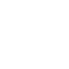 Demobilization
Ensure demobilization of childcare center or play area, if established
Demobilize animal care services, if established
Notify social service providers that FAC is being demobilized
Arrange for ongoing service provision for families who require continuing support
81
[Speaker Notes: In support of FAC demobilization efforts, the Social Services Group Supervisor is responsible for:
Ensuring all social services areas are demobilized, including the childcare area, social services area, and animal care area
Ensuring used facilities and areas are returned to their original condition
Notifying social services providers of demobilization and discuss follow-up services
Arranging for follow-up services for families needing them]
Childcare Unit Leader
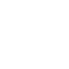 Staffing
Activating jurisdiction’s Department of Social/Human Services, NGOs, and/or VOAD members
Must be pre-identified, qualified, and background checked

Mission
Coordinate childcare services at FAC and ensure personnel are vetted and qualified
82
[Speaker Notes: The Childcare Unit Leader is responsible for coordinating and overseeing the childcare function and service providers. 
 
If childcare is required, it should be requested, overseen, and coordinated with and through the local social services department. This department may be supported by the American Red Cross and/or other local community-based partners, such as VOAD members. The childcare area should be staffed by pre-identified, qualified caretakers. All caretakers must pass a background check before the incident and wear identification while working.]
Childcare Unit Leader Roles
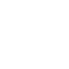 Activation
Attend just-in-time training and review pertinent position checklists
Follow setup guidelines for childcare area
Obtain resources from Resources Branch and request others as necessary
Ensure childcare team is vetted and qualified
Work with Facility Liaison to develop emergency exit plan for childcare staff and clients
Determine number of clients from FAC leadership and forecast childcare needs based on size of disaster
Operation
Obtain information from Social Services Group Supervisor
Provide recreational activities for children
Identify and arrange for appropriate procedures to pick up children 
Prepare reports of numbers under childcare and other information on a regular basis
83
[Speaker Notes: When an FAC is activated, the Childcare Unit Leader is responsible for:
Setting up the childcare area as denoted in the setup guidelines
Obtaining resources for the oversight of children and children’s items such as toys and games
Ensuring a plan is in place for emergency exits if necessary and for identifying verified adults when children are picked up
Predicting the number of potential children expected at the FAC and identify adequate staffing
 
During FAC operations, the Childcare Unit Leader is responsible for:
Providing recreational activities for children
Keeping record of the number of children in the childcare area through each reporting period and ensuring procedures are followed for drop off and pick up of children]
Childcare Unit Leader Roles
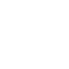 Demobilization
Ensure staff are aware of demobilization details
Ensure all children are picked up by verified adults
Ensure equipment and supplies are returned to Logistics Section
Collect and submit activity logs
84
[Speaker Notes: In support of FAC demobilization efforts, the Childcare Unit Leader is responsible for:
Ensuring all children are picked up by verified, authorized guardians
Ensuring all equipment is returned to the logistics area or other originating area
Submitting final documentation as appropriate]
Information Branch Director
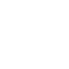 Staffing
Activating jurisdiction’s Medical Examiner/Coroner/Justice of the Peace, Fire/EMS, law enforcement, and/or emergency management

Mission
Provide information to clients about status and location of loved ones
85
[Speaker Notes: The Information Branch Director is responsible for overseeing the Communications Center, Victim Status Group, and Notification Group. These Groups and the Information Branch collectively serve to support public information and victim information. The Information Branch Director position is usually staffed by the Medical Examiner/Coroner’s Office, law enforcement, and/or emergency management]
Information Branch Director Roles
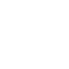 Activation
Attend just-in-time training and review pertinent position checklists
Advise group supervisors to review position checklists with staff, familiarize staff with layout of area, and review key processes or documentation 
Confirm strategy for managing/sharing information related to those impacted by the incident
Ensure staff are briefed on process for requesting and obtaining information
Operation
Identify staff for victim notification activities
Arrange site visits and memorial services if requested 
Share victim and family lists with agencies that provide victim services
Ensure information is provided at briefings upon request and if authorized
86
[Speaker Notes: When an FAC is activated, the Information Branch Director is responsible for:
Ensuring all subordinate staff are familiar with the incident and procedures to be followed with regard to the information branch
Advise group supervisors to review group’s position checklists with staff, familiarize staff with layout of area, and review key processes or documentation to help in accomplishing their mission
Ensuring staff are aware of information request processes
 
During FAC operations, the Information Branch Director is responsible for:
Work with the Notification Group to identify who will be involved in victim notification activities for victims that (a) have been transported to hospitals (b) are deceased, or (c) are still missing
Arrange site visits or memorial services if requested by Social Services Group Supervisor
Sharing information about victims with authorized staff
Identify one representative to provide a brief report out on their group’s key findings at family briefings, including taking questions from families as part of briefing
Ensuring information is provided upon request at briefs with family, staff, or media (if authorized), or share these updates with authorized staff for public release]
Information Branch Director Roles
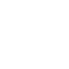 Demobilization
Ensure staff are aware of demobilization details
Ensure follow-up services are clearly communicated
Ensure equipment and supplies are returned to Logistics Section
Collect and submit activity logs
87
[Speaker Notes: In support of FAC demobilization efforts, the Information Branch Director is responsible for:
Ensuring staff are aware of demobilization logistics and details
Ensuring follow-up services are communicated to clients 
Ensuring all equipment used by subordinate positions is returned and documentation is submitted]
Communications Center Leader
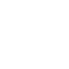 Staffing
Support personnel as designated by activating jurisdiction as well as NGOs such as the Red Cross

Mission
Establish and maintain a call center for inquiries and information for friends and families
88
[Speaker Notes: The Communications Center Leader is responsible for establishing and overseeing call center operations. Because of the large influx of interest and attention an MCI/MFI gains, a single, centralized call center, staffed by qualified, trained call coordinators is vital to successfully providing FRC/FAC services. 
 
A centralized call center is imperative for effectively managing the reunification process and assisting those in need of incident information. Not all families will travel to the jurisdiction, and a call center offers the opportunity for them to provide information and to receive information, just as those present at the physical FRC/FAC can.

The call center should screen callers, provide initial telephone intake, and refer appropriate callers to a physical FRC/FAC. The call center may also assist with victim identification by entering basic data provided by family to send to medical examiners, referring callers to appropriate services, and helping families locate loved ones who are in local hospitals. 
 
All information provided through a call center should be validated through a predetermined process so that only official information is provided to callers. A call center should be established as early in the incident as possible to facilitate communication with those not on site.]
Communications Center Leader Roles
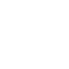 Operation
Ensure efficient operation of call center
Support call center staff in taking calls and providing/obtaining information
Gather information regarding incident objectives and strategy
Elevate status of victims as provided by callers to FAC staff for tracking and identification
Debrief call center personnel and prepare reports
Activation
Attend just-in-time training and review pertinent position checklists
Ensure call center infrastructure is operational
Contact FAC PIO to ensure contact information and services are provided for public messaging
Review Call Center FAQs and scripts
89
[Speaker Notes: When an FAC is activated, the Communications Center Leader is responsible for:
Ensuring the physical call center is set up and infrastructure is in place to support callers
Coordinating with the FAC PIO to ensure all contact information and services to be provided are correct
Becoming familiar with the call center scripts and FAQs and ensuring these are approved by the FAC PIO
 
During FAC operations, the Communications Center Leader is responsible for:
Ensuring the call center is operating in an efficient manner
Supporting call center staff to ensure constituent calls are used to gather as much information as possible about the victim and take their requests as necessary
Ensuring frequent situation updates are received that may impact responses given in the call center
Elevating the status of victims as provided by callers and providing this information to FAC staff
Interview personnel coming off duty to determine the effectiveness of strategy and tactics, work accomplished and left to be accomplished
Prepare call center reports at periodic intervals as requested by FAC leadership]
Communications Center Leader Roles
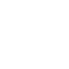 Demobilization
Work with FAC PIO to ensure demobilization operations publicized, as appropriate
Ensure remaining support services are provided for public
Ensure staff are aware of demobilization details
Ensure follow-up services are clearly communicated
Ensure equipment and supplies are returned to Logistics Section
Collect and submit activity logs
90
[Speaker Notes: In support of FAC demobilization, the Communications Center Leader is responsible for:
Ensuring demobilization operations have been coordinated with the FAC PIO to properly publicize and provide callers with information
Ensuring follow-up services are provided as necessary, or relaying where/how services can be accessed
Ensuring call center staff are aware of demobilization details
Overseeing the breakdown of the call center to ensure the area is returned to its original condition and all equipment and materials are returned
Ensuring documentation about call center operations is submitted]
Victim Status Group Supervisor
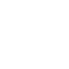 Staffing
Activating jurisdiction’s law enforcement, fire/EMS, Medical Examiner/Coroner/Justice of the Peace, health department, or personnel skilled in records or case management

Mission
Collect and analyze information from hospitals, Medical Examiner/Coroner/Justice of the Peace, and EMS to develop a detailed understanding and status of each victim
91
[Speaker Notes: The Victim Status Group Supervisor is responsible for conducting activities to understand the status of each victim. The families of victims may access the FRC/FAC for information about the status of their loved ones. 

As such, this function is a critical element, and significant resources should be put into properly researching and tracking down victim information, whether the individual is admitted to a hospital, released from care, missing, or deceased. In larger incidents, various sources of information may be assigned to specific groups to focus on handling the data and research and to provide updates to the families. 

This function is typically staffed by law enforcement, fire/EMS, the medical examiner/coroner’s office, health department, and/or other personnel who have appropriate skills and experience.]
Victim Status Group Supervisor Roles
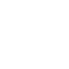 Activation
Attend just-in-time training and review pertinent position checklists
Ensure staff are familiar with location of key resources, 
Establish tracking system for family registration forms
Determine, with help of Liaison Officer and on-site law enforcement, if a temporary location has been established for uninjured victims and identify individuals in this location
Operation
Establish communication with North Central Texas Trauma Regional Advisory Council 
Confirm whether hospitals have activated internal family information center protocols 
Use patient tracking tools
Direct staff to review forms to determine status of individuals and provide information 
Monitor/track number of decedents at incident site and regularly report to Information Branch Director
Develop missing person messages to send to hospitals
92
[Speaker Notes: When an FAC is activated, the Victim Status Group Supervisor is responsible for:
Ensuring staff are familiar with the location of resources as necessary, including FAC forms
Ensuring a tracker is established to track family registration forms
Determine through contact with on-site law enforcement if a temporary holding area has been established for uninjured victims and when those individuals are sent elsewhere
Establishing procedures to coordinate with law enforcement related to victim status
 
During FAC operations, the Victim Status Group Supervisor is responsible for:
Establishing communication with the NCTTRAC and working with them to request regular updates from hospitals for the duration of the incident
Gaining an understanding of hospital operations and how their information related to victim status can interface with the FAC
Using available patient tracking tools to determine whether victims have been transported to hospitals. This may involve searching databases of missing persons and collaborating with law enforcement in other parts of the affected city or in other jurisdictions.
Directing staff to review the forms to determine whether individuals are at the hospital, a missing person, or a decedent
Tracking the number and status of decedents and reporting to Information Branch Leadership
Developing missing person messages to be sent to all hospitals]
Victim Status Group Supervisor Roles
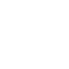 Demobilization
Ensure staff are aware of demobilization details
Ensure follow-up services are clearly communicated
Ensure equipment and supplies are returned to Logistics Section
Collect and submit activity logs
93
[Speaker Notes: In support of FAC demobilization, the Victim Status Group Supervisor is responsible for:
Ensuring staff are aware of demobilization details and logistics 
Ensuring follow-up services are clearly communicated to meet unmet needs
Ensuring all equipment and supplies are returned
Collecting and submitting activity logs and other documentation]
Notification Group Supervisor
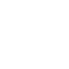 Staffing
Notification Group Teams include: 
Mental health
Medical Examiner/Coroner/Justice of the Peace (if notifying next of kin), 
Fire/EMS (if advising of hospital location) 
Law enforcement (if advising victims are missing)

Mission
Notify loved ones regarding status of family members
Track status of completed client forms
94
[Speaker Notes: The Notification Group Supervisor is responsible for advising families about the status of their family members. This is part of the victim information function, and it requires collaboration with the medical examiner, law enforcement, and hospitals. 

Notification Group Teams include one mental health representative and a representative of the jurisdiction’s Medical Examiner/Coroner/Justice of the Peace (if notifying next of kin), a representative of the jurisdiction’s fire/EMS (if advising of hospital location), and a representative of law enforcement (if advising victim is still missing)]
Notification Group Supervisor Roles
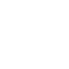 Operation
Working with the Information Branch Director to understand which staff will be involved in victim notification processes
Receive and review completed forms
Coordinate identification and location of families and escort to notification area
Contact appropriate Consulate if victims include non-US citizens
Support arrangement of site visits and memorial services
Activation
Attend just-in-time training and review pertinent position checklists
Contact lead law enforcement agency to establish parameters for release of patient names and locations to FAC
Establish secure location for storing family forms 
Ensure all personnel assigned to Notification Unit are familiar with and follow all privacy and security protocols regarding family forms
95
[Speaker Notes: When an FAC is activated, the Notification Group Supervisor is responsible for:
Contact lead law enforcement agency to establish parameters for release of patient names and locations to FAC, possibly including using a code or phrase when contacting law enforcement or hospital partners to obtain information
Establishing a secure area for storing family forms in the FAC; security and privacy of these forms is of utmost priority
Establish secure location for storing family forms to maintain privacy and security
Ensuring all personnel are familiar with protocols used to retain family and client information 

During FAC operations, the Notification Group Supervisor is responsible for:
Receive direction from Information Branch Director as to who will be involved in notification for victims that (a) have been transported to hospitals (b) are deceased or are (c) still missing
Review completed family forms provided by Family Hosts and coordinate with the Information Branch Director to provide any requested information or resources 
Coordinating identification and location of families to escort them to notification area as necessary
Making contact with external agencies for any non-U.S. citizens
Coordinating with the Social Services Group to support memorial services]
Notification Group Supervisor Roles
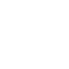 Demobilization
Ensure staff are aware of demobilization details
Ensure follow-up services are clearly communicated
Ensure equipment and supplies are returned to Logistics Section
Collect and submit activity logs
96
[Speaker Notes: In support of FAC demobilization, the Notification Group Supervisor is responsible for:
Ensuring staff are aware of demobilization details
Ensuring the notification area is returned to its original condition including returning supplies
Ensuring all documentation is submitted
Ensuring FAC staff and families are aware of follow-up mental health services and where to access them]
Security Branch Director
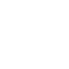 Staffing
Activating jurisdiction’s law enforcement

Mission
Coordinate FAC security, including managing and staffing site security operations, badging, and investigation support
Maintain security both internal and external to FAC including crowd control and site access
97
[Speaker Notes: The Security Branch Director, staffed by law enforcement is responsible for overseeing security at the FAC to ensure a safe environment both internally and externally. The Security Branch Director helps to ensure only authorized personnel access the FAC.]
Security Branch Director Roles
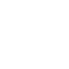 Activation
Attend just-in-time training and review pertinent position checklists
Develop Security Plan for interior and exterior of FAC site
Appoint interior and exterior security personnel for the FAC
Confirming authority related to law enforcement within the FAC facility
Operation
Overseeing all security branch operations and personnel as needed 
Ensuring a safe environment and taking enforcement or protective actions if deemed necessary by the situation
Making referrals to mental health services as necessary
98
[Speaker Notes: When an FAC is activated, the Security Branch Director is responsible for:
Coordinating with the Safety Officer to develop a Security Plan for the FAC
Ensuring personnel are assigned to internal and external security positions
If the FAC is in a private facility, obtain delegation of authority from facility management to enforce all laws and regulations of the site, including the authority to detain and remove people trespassing or causing disturbances
 
During FAC operations, the Security Branch Director is responsible for:
Communicate with, organize, and prepare assignments for Security Branch personnel
Oversee all FAC Security Branch operations and ensure mission completion by guiding group supervisors
Initially refer on-site mental health professionals to anyone inconsolable to the extent of not following direction - only as a last resort detain the person and remove them to an isolated area in the FAC]
Security Branch Director Roles
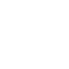 Interior Security Roles
Prevent unauthorized access to all ingress and egress points of FAC site
Ensure only authorized personnel in restricted areas 
Ensure individuals picking up children from care facility are legal guardians or authorized family representatives
Escort non-badged personnel
Address any potential threats
Exterior Security Roles
Keeping media only in authorized locations
Screening those who approach the perimeter to ensure valid use of FAC services
Establishing and enforcing perimeter security
Ensuring only authorized vehicles gain access to the restricted areas
99
[Speaker Notes: In the FAC, the interior security roles include:
Preventing unauthorized individuals from entering the FAC
Ensuring only authorized personnel are allowed in restricted areas
Helping to ensure those picking up children from childcare are authorized
Escort non-badged personnel who are authorized to be on site at FAC temporarily 
Addressing threats to FAC operations immediately
 
Outside the FAC, the exterior security roles include:
If media are present, ensure press members are kept in appointed areas 
Prescreen individuals as they approach FAC perimeter entrance Establish and enforce FAC perimeter security
Ensure only official vehicles assigned to personnel at FAC and vehicles operated by families are granted access to restricted area]
Security Branch Director Roles
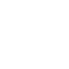 Demobilization
Demobilize site security, perimeter security, and badging stations
Notify sworn and non-sworn staff in Security Branch that FAC is being demobilized
Ensure staff are aware of demobilization details
Ensure follow-up services are clearly communicated
Ensure equipment and supplies are returned to Logistics Section
Collect and submit activity logs
100
[Speaker Notes: In support of FAC demobilization, the Security Branch Director is responsible for:
Breaking down the site perimeter and returning all other used areas to their original location
Notifying subordinate staff and external command staff the FAC Is being demobilized
Submitting documentation and activity logs to the appropriate point of contact]
Logistics Section
[Speaker Notes: We will now move to the Logistics Section.]
Logistics Section
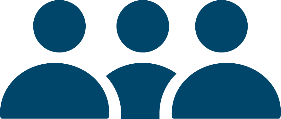 102
[Speaker Notes: The Logistics Section is responsible for providing facilities, services, personnel, equipment, and materials. This section has two branches, two groups, and three units. This section provides resources and needed services to support achievement of FAC operations and objectives.]
Logistics Section Chief
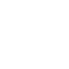 Staffing
Activating jurisdiction’s facility, supply, or logistics department/office

Mission
Identify and support all logistical support needs for FAC including ordering resources
Manage and coordinate FAC logistics, disability and access and functional support needs, information technology, and communications resources
103
[Speaker Notes: The Logistics Section Chief oversees the provision of, location of, and acquisition of equipment, supplies, personnel, facilities, and food as necessary for the FAC. This position is similar to an EOC Logistics Section Chief, with the exception of providing services for the FAC.
 
The Logistics Section Chief coordinates closely with the Operations Section Chief to establish priorities for resource allocation to serve FAC operations. 

This position is usually filled by someone with expertise in facilities, logistics, and or supplies.]
Logistics Section Chief Roles
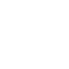 Pre-Activation
Ensure sufficient staffing
Ensure compliance with ADA regulations
Coordinate FAC activation/operation
Estimate and procure required resource types and quantities 
Oversee FAC set-up and notify FAC Director when ready for activation
Attend just-in-time training and review pertinent position checklists
104
[Speaker Notes: Prior to FAC activation, the Logistics Section Chief is responsible for:
Determine number of staff anticipated to be assigned to FAC for first operational period; ensure adequate set-up and ADA compliance
Establish contact with host facility representative to coordinate FAC activation/operation, obtain keys, and arrange for utilities, bathrooms, cleaning supplies, etc.
Estimate resource types and quantities required for initial FAC activation
Arrange for procurement, delivery, and installation of required resources
Oversee FAC set-up – test all equipment and systems to ensure operability
Notify FAC Director when FAC is ready for activation
Attend just-in-time training and review pertinent position checklists]
Logistics Section Chief Roles
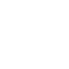 Activation
Ensure Resources Branch is prepared to provide resources and equipment
Contact EOC Logistics Section Chief
Submit resource requests and facilitate completion of approved requests
Operation
Ensure sufficient resources to support operations
Attend meetings
Report status and unusual events of subordinate branches to Command Staff
Support development of IAP
105
[Speaker Notes: When an FAC is activated, the Logistics Section Chief is responsible for:
Ensuring the Resources Branch is prepared to provide equipment and resources needed by FAC staff
Making contact with the EOC Logistics Section Chief to ensure coordinated efforts
Confirming the resource request process with the FAC Manager

During FAC operations, the Logistics Section Chief is responsible for:
Ensuring sufficient resources are available to support ongoing operations
Attending command meetings to stay updated on operational and incident updates
Supporting development of the IAP and reporting status updates to Command Staff]
Logistics Section Chief Roles
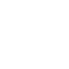 Demobilization
Participate in demobilization meeting
Communicate demobilization information to subordinate staff
Oversee breakdown of FAC
Arrange for equipment return in coordination with host facility if applicable
106
[Speaker Notes: In support of FAC demobilization, the Security Branch Director is responsible for:
Breaking down the site perimeter and returning all other used areas to their original location
Notifying subordinate staff and external command staff the FAC Is being demobilized
Submitting documentation and activity logs to the appropriate point of contact]
Resources Branch Director
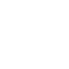 Staffing
Activating jurisdiction’s facility, supply, or logistics department/office

Mission
Coordinate provision of logistics for work areas, including ordering supplies such as tables, chairs, food, and other supplies
107
[Speaker Notes: The Resources Branch Director is responsible for providing resources and ordering items as necessary to support the FAC facility.]
Resources Branch Director Roles
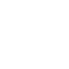 Pre-Activation
Attend just-in-time training and review pertinent position checklists
Determine numbers and types of staff, equipment, and supplies for first operational period
Evaluate requests for staffing, equipment, and supplies and submit order to Ordering Branch
Ensure supplies are distributed to FAC staff as appropriate and necessary
Activation
Ensure set-up and logistics for subordinate areas
Ensure staff familiar with location of key resources and procurement
Coordinate to develop resource management strategies based on layout of facility and objectives of FAC
108
[Speaker Notes: Prior to FAC activation, the Resources Branch Director is responsible for:
Working with FAC leadership to determine the types of staff, equipment, and resources that may be needed for FAC operations, and procuring those items as identified
Evaluating requests for staffing, equipment, and supplies, and procuring them as necessary
Ensuring supplies are distributed when the FAC is being set up
 
During FAC activation, the Resources Branch Director is responsible for:
Ensuring set up and logistics are complete for all FAC staff areas
Ensuring staff are familiar with the location of key resources and familiar with procurement procedures in the jurisdiction
Meeting with supervisors to understand their resource needs and develop procurement/distribution strategies based on the facility layout]
Resources Branch Director Roles
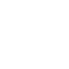 Operation
Receive and provide resource requests to Ordering Branch
Ensure requests for communications support are completed
Prepare to receive incoming resources
Establish check-in function for equipment and supplies 
Account for and track all equipment and supplies
Demobilization
Participate in demobilization meeting
Ensure staff aware of demobilization details
Ensure equipment demobilized and returned
Collect and submit tracking sheets to Logistics Section Chief
Clearly communicate  follow-up services
109
[Speaker Notes: During FAC operations, the Resources Branch Director is responsible for:
Supporting resource requests in coordination with the Ordering Branch
Receiving resources by identifying a check in area and tracking mechanism for accountability
Supporting communications resource requests
 
In support of FAC demobilization, the Resources Branch Director is responsible for:
Participating in any demobilization meetings as requested
Ensuring staff are aware of demobilization efforts
Ensuring all equipment is demobilized and returned to its original state and location
Submitting tracking logs to the Logistics Section Chief]
Facilities Group Supervisor
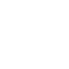 Staffing
Activating jurisdiction’s facility, supply, or logistics department/office

Mission
Determine types and levels of services needed to maintain the FAC facility
110
[Speaker Notes: The Facilities Group Supervisor, staffed by someone with expertise in this area, is responsible for becoming familiar with the facility to be able to identify the types and levels of support needed to maintain the FAC.]
Facilities Group Supervisor Roles
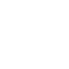 Activation
Attend just-in-time training and review pertinent position checklists
Coordinate check-in procedures and badging equipment 
Prepare for distribution of computers and equipment 
Establish procedure for staff bringing agency-owned equipment to provide information on connection procedures
Operation
Compile list of staff at the FAC, including contact information and work location
Maintain facility services
Receiving and responding to resource requests
111
[Speaker Notes: When an FAC is activated, the Facilities Group Supervisor is responsible for:
Coordinating with the Security Branch to support badging and check-in operations
Preparing to support resource distribution and notifying the Resources Branch Director upon completion
Ensuring processes are in place to support staff’s use of personal equipment their connection to the facility
 
During FAC operations, the Facilities Group Supervisor is responsible for:
Prepare and distribute list of personnel assigned to FAC at beginning of each operational period (name, title, unit assigned, workstation, landline telephone, cellular telephone, and email address)
Compiling a list of all staff at the FAC, including contact information and work location
Create list of services needed for the facility and ensure services are maintained
Receive and respond to requests for support from Resources Branch Director]
Facilities Group Supervisor Roles
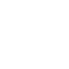 Demobilization
Participate in demobilization meeting
Ensure staff are aware of demobilization details
Ensure equipment and supplies are returned to Logistics Section
Collect and submit activity logs
112
[Speaker Notes: In support of FAC demobilization, the Facilities Group Supervisor is responsible for:
Participating in any demobilization meetings, as requested
Ensuring staff have the details they need to support demobilization in a timely fashion
Ensuring all equipment and supplies are returned to their original condition and location
Collecting and submitting all documentation and activity logs]
Equipment and Supply Unit Leader
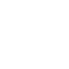 Staffing
Activating jurisdiction’s facility, supply, or logistics department/office

Mission
Determine the types and amount of equipment and supplies that are needed and en route, and arrange for receiving ordered supplies
113
[Speaker Notes: The Equipment and Supply Unit Leader is responsible for supporting all equipment and supply needs of the FAC and overseeing the ordering and receiving of these items.]
Equipment and Supply Unit Leader Roles
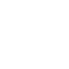 Pre-Activation
Determine equipment/ supplies needed 
Determine information/communications infrastructure and prepare facility floor plan/layout
Arrange for installation of power, cabling, computer, and communications equipment 
Test all equipment and systems to ensure operability
Develop resource management strategies based on layout of facility and objectives of FAC
Have final configuration inspected by FAC Safety Officer
Notify FAC leadership when equipment and supplies are ready for FAC activation
Attend just-in-time training and review pertinent position checklists
114
[Speaker Notes: Before an FAC is activated, the Equipment and Supply Unit Leader is responsible for:
Identifying the amount of equipment needed to support the predicted number of staff at the FAC
Developing the layout of the FAC, determining the physical capabilities of the facility, and identifying the communications and technology infrastructure that will be needed to support operations
Testing all equipment and systems to ensure operability
Helping to identify resource management processes
Ensuring the Safety Officer inspects and approves the FAC set-up
Notifying FAC leadership when all equipment and supplies are set up]
Equipment and Supply Unit Leader Roles
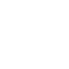 Operation
Receive, distribute, and store supplies and equipment
Complete requests for communications support
Establish check-in, accountability, inventory, and tracking for equipment and supplies 
Determine the types and numbers of supplies enroute 
Arrange for receiving ordered supplies
Maintain master roster of resources at FAC
Activation
Ensure staff are familiar with location of key resources
Distribute computers and other electronic equipment 
Maintain and issue passwords required for internet access 
Maintain and distribute list of landline phone numbers for workstations
Compile Communications Directory listing phone numbers for Command Staff
115
[Speaker Notes: During FAC activation, the Equipment and Supply Unit Leader is responsible for:
Ensuring staff are aware of the location of resources
Supporting in the distribution of computers or other equipment to support FAC operations
Ensuring all staff have necessary information such as passwords or login information 
Maintaining a list of all workstation phone numbers within the FAC and a list of all staff phone numbers

During FAC operations, the Equipment and Supply Unit Leader is responsible for:
Receiving and distributing requested equipment and supplies
Supporting communications requests
Ensuring check-in and monitoring processes are established for equipment and supplies and maintaining an accurate count and status of all resources
Anticipating the number of supplies enroute to the FAC and preparing to receive supplies]
Equipment and Supply Unit Leader Roles
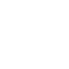 Demobilization
Participate in demobilization meeting
Ensure staff are aware of demobilization details
Ensure equipment and supplies are accounted for and returned
Collect and submit activity logs
116
[Speaker Notes: The Equipment and Supply Unit Leader is responsible for the following items related to demobilization:
Participate in any demobilization meetings, as requested
Ensure staff are aware of demobilization details
Ensure all equipment and supplies are accounted for and returned
Collect and submit activity logs]
Food Unit Leader
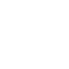 Staffing
Activating jurisdiction’s facility, supply, or logistics department/office or NGO

Mission
Determine number of persons to be fed and best methods/ resources for providing food
Provide well-balanced meals for clients and staff and maintain supplies of potable water
117
[Speaker Notes: The Food Unit Leader is responsible for supporting the meal and refreshment needs of FAC staff and family by procuring and providing meals at established times. This position should be staffed by someone with expertise in supplies, logistics, and mass feeding, or by an NGO such as the Red Cross]
Food Unit Leader Roles
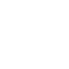 Pre-Activation
Attend just-in-time training and review pertinent position checklists
Arrange for acquisition and transport of food and water needs based on existing infrastructure and number of people expected
Identify dietary requirements
Activation
Ensure staff are familiar with location of key resources
Brief subordinate staff and make task/job assignments
Communicate with vendors as necessary
Ensure plan is established for provision of food and water
118
[Speaker Notes: Prior to FAC activation, the Food Unit Leader is responsible for:
Determining the number of staff and family who will be present at the FAC and ordering or preparing an appropriate amount of food
Surveying the facility to determine what supplies are needed to prepare food
Identifying a food source and method for delivery to the FAC or pick-up
Planning for any community-specific dietary requirements
 
When an FAC is activated, the Food Unit Leader is responsible for:
Ensuring Food Unit staff are familiar with the locations of key resources such as food and preparation supplies
Ensuring Food Unit staff are aware of their roles and assign staff as necessary
Communicating with food vendors to procure food as necessary
Ensuring a plan is in place to provide food and refreshments at established, identified timeframes]
Food Unit Leader Roles
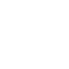 Operation
Coordinate provision of food, water, and meals for the duration of the FAC
Provide meal schedule 
Appropriately serve those with dietary needs 
Request resources as necessary
Demobilization
Participate in demobilization meeting
Ensure staff are aware of demobilization details
Return food/water distribution areas to original state
Ensure vendors aware of demobilization efforts
Ensure Facility Liaison is aware of the status of food/water area prior to demobilization
Return equipment and supplies to Logistics Section
119
[Speaker Notes: During FAC operations, the Food Unit Leader is responsible for:
Planning for, coordinating, and overseeing the provision of meals during FAC operations
Ensuring a meal schedule is provided to clients 
Ensuring all dietary accommodations are made, as appropriate
Identifying and requesting resources to support the provision of food and refreshments
 
In support of FAC demobilization, the Food Unit Leader is responsible for:
Participating in any demobilization meetings, as requested
Ensuring all areas used for meal preparation, storage, distribution, and consumption are returned to their original state and confirm this status with the Facility Liaison
Ensuring vendors are aware of demobilization efforts and any associated scheduled
Returning equipment and supplies to the FAC Logistics Section]
Personnel Group Supervisor
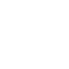 Staffing Sources
Activating jurisdiction’s human resources department/office

Mission
Oversee and identify the need for and provide relief and replacement FAC staff
120
[Speaker Notes: The Personnel Group Supervisor, usually someone in human resources, is responsible for overseeing and identifying the need for additional  staff at the FAC, ensuring all staff are provided with adequate rest, and identifying backup staffing sources as necessary.]
Personnel Group Supervisor Roles
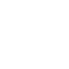 Pre-Activation
Work with FAC command staff to determine needed number/type of personnel 
Submit personnel requests to Ordering Branch and/or locally activated EOCs
Establish FAC personnel background check and vetting protocol
Attend just-in-time training and review pertinent position checklists
Activation
Implement and oversee FAC personnel vetting and background check protocols
Ensure staff familiar with location of key resources
Obtain list of expected FAC staff
121
[Speaker Notes: Prior to FAC activation, the Personnel Group Supervisor is responsible for:
Coordinating with FAC leadership to understand the numbers and types of staff that will be needed to support FAC operations for the first operational period
Submitting requests for such staffing and coordinating with EOCs as necessary
Ensuring all personnel at the FAC have completed a background check and are vetted
 
When an FAC is activated, the Personnel Group Supervisor is responsible for:
Ensuring all personnel follow the established background check and verification processes. These protocols should include anyone assigned to work in the FAC, local jurisdictional staff, volunteers, service providers, and subject matter experts.
Ensuring staff are aware of the location of key resources and how to submit requests if necessary 
Ensuring understanding and accurate expectations for who is supposed to be arriving at the FAC to support staffing and when they may be expected]
Personnel Group Supervisor Roles
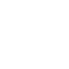 Demobilization
Participate in demobilization meeting
Ensure staff are aware of demobilization details
Ensure equipment and supplies are returned to  Logistics Section
Collect and submit activity logs
Operation
Establish and maintain list of staff at FAC and at off-site locations
Provide daily record of FAC, including check-in and check-out times and total hours worked
Account for all FAC staff at any given time
Document staff hours in accordance with federal and ICS procedures to support federal and/or regional Mutual Aid reimbursement
122
[Speaker Notes: During FAC operations, the Personnel Group Supervisor is responsible for:
Keeping a list of all FAC personnel and those who may be supporting off-site
Keeping a daily roster of staff including their specific time worked 
Provide an accounting for all staff in the FAC at any given time
Providing records to appropriate FAC staff to support reimbursement opportunities
 
In support of FAC demobilization, the Personnel Group Supervisor is responsible for:
Participating in any demobilization meetings, as requested
Ensuring all staff are aware of demobilization details and no additional staff plan to arrive to support FAC operations
Ensuring all tracking and check-in equipment is returned and in its original state
Submitting activity logs and documentation as appropriate]
Volunteer Coordination Unit Leader
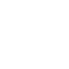 Staffing
Activating jurisdiction’s recreation and parks or NGOs

Mission
Liaise with volunteer groups and identify needs with Logistics Section Chief
123
[Speaker Notes: The Volunteer Coordination Unit Leader, staffed by parks and recreation or an NGO such as the Red Cross, is responsible for coordinating with volunteer staffing agencies and obtaining volunteer support as needed. 
Only pre-identified and vetted volunteers should support FAC efforts.
Depending on jurisdictional policies, in some cases volunteers may be allowed only outside the facility to support with parking, greeting, etc.]
Volunteer Coordination Unit Leader Roles
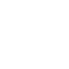 Activation
Attend just-in-time training and review pertinent position checklists
Ensure volunteers are familiar with location of key resources
Contact EOC and volunteer liaison to understand jurisdiction volunteer management plans
Request additional volunteers/resources
Operation
Follow volunteer management plans and practices and ensure staff are aware of them
Provide volunteer information to FAC PIO for public distribution
Redirect spontaneous volunteers 
Coordinate identified volunteer roles with local EOC or voluntary lead agency
124
[Speaker Notes: When an FAC is activated, the Volunteer Coordination Unit Leader is responsible for:
Ensuring volunteers are aware of their purpose, the location of support resources, and associated policies that may guide their activity during FAC operations
Working with the EOC to understand the jurisdiction’s policy for volunteer management and adhere as necessary
Requesting additional volunteers if deemed necessary
 
During FAC operations, the Volunteer Coordination Unit Leader is responsible for:
Ensure volunteer coordination needs are routed according to locally established volunteer management plans and practices
Providing the PIO with information on volunteer opportunities to be published. Notice should be given to deter unaffiliated volunteers from arriving at the FAC
Ensuring all staff are aware of policies related to volunteers and know to redirect spontaneous volunteers that arrive at FAC to appropriate organization following established plan and process
Coordinate organized volunteer jobs with local EOC or volunteer management lead agency to support FAC operations]
Volunteer Coordination Unit Leader Roles
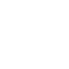 Demobilization
Participate in demobilization meeting
Ensure any volunteers at the FAC are demobilized in coordination with the lead agency and local EOC
Ensure staff are aware of demobilization details
Ensure equipment and supplies are returned to Logistics Section
Collect and submit activity logs
125
[Speaker Notes: In support of FAC demobilization, the Volunteer Coordination Unit Leader is responsible for:
Participate in any demobilization meetings, as requested
Ensuring volunteers are demobilized in coordination with the lead volunteer agency and local EOC
Ensuring all volunteer activities completed and hours worked are logged and submitted as appropriate
Ensuring support staff are aware of demobilization details
Ensuring all equipment is returned to its original condition and location]
Ordering Branch Director
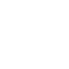 Staffing
Activating jurisdiction’s facility, supply, or logistics department/office

Mission
Review all incoming requests for resources and provide single-point ordering
126
[Speaker Notes: The Ordering Branch Director is responsible for overseeing resource requests and ordering items as appropriate in coordination with the EOC.]
Ordering Branch Director Roles
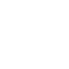 Pre-Activation
Coordinate and evaluate requests for staffing, equipment, and supplies and process orders
Attend just-in-time training and review pertinent position checklists
Activation
Distribute computers/ electronic equipment 
Ensure staff are familiar with location of key resources
Ensure set-up and logistics are complete for subordinate areas
Monitor and provide direction as needed
127
[Speaker Notes: Prior to FAC activation, the Ordering Branch Director is responsible for:
Working with FAC Command Staff and Logistics Section Chief, determine numbers and types of staff, equipment, and supplies anticipated to be assigned to FAC for first operational period
Evaluating current resource requests and processing orders as appropriate
 
When an FAC is activated, the Ordering Branch Director is responsible for:
Distributing supplies and equipment to FAC staff
Ensuring staff are familiar with the location of resources and processes to support the ordering cycle
Ensuring all staffing areas are provided with supplies as requested and appropriate]
Ordering Branch Director Roles
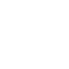 Operation
Coordinate activities of Ordering Branch personnel
Analyze requests for resources and develop orders for approval by the Logistics Section Chief
Prepare to receive incoming resources
Demobilization
Participate in demobilization meeting
Ensure staff are aware of demobilization details
Ensure equipment and supplies are returned to Logistics Section
Collect and submit activity logs
128
[Speaker Notes: During FAC operations, the Ordering Branch Director is responsible for:
Overseeing ordering processes and supporting subordinate personnel
Receiving, reviewing, and acting upon requests for resources, as appropriate
Ensuring an adequate and prepared area for receiving supplies 
 
In support of FAC demobilization, the Ordering Branch Director is responsible for:
Participating in any demobilization meetings, as requested
Ensuring staff are aware of demobilization details
Ensuring all equipment and supplies are returned as appropriate 
Ensuring documentation is submitted]
Planning Section
[Speaker Notes: We will now move to the Planning Section.]
Planning Section
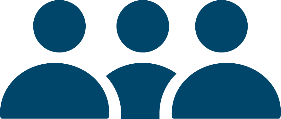 130
[Speaker Notes: This section supports FAC operations by tracking resources, collecting and analyzing information, and maintaining documentation.
 
The Planning Section is responsible for collecting, evaluating, and disseminating information; developing reports in coordination with other functions, such as public information; and maintaining all FAC documentation. This section is also charged with planning for FAC demobilization. 
 
The Planning Section contains the Documentation Unit, Situational Awareness Unit, and Demobilization Unit.]
Planning Section Chief
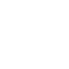 Staffing
Activating jurisdiction’s emergency management department/office

Mission
Ensure planning documentation is prepared, approved, and submitted to aid in situational awareness.
Supports planning meetings and identifying operational objectives.
131
[Speaker Notes: The Planning Section Chief, usually staffed by emergency management, is responsible for ensuring planning documentation is prepared, approved, and submitted in an effort to aid situational awareness of all FAC staff. The Planning Section Chief also supports planning meetings and identifying operational objectives.]
Planning Section Chief Roles
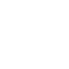 Activation
Attend just-in-time training and review pertinent position checklists
Ensure staff have clear understanding of incident objectives, their role, and flow of operations
Receive initial situation briefing
Establish contact and communications protocols with EOC
Operation
Ensure sufficient staff and resources to support ongoing planning operations
Support FAC PIO with obtaining and preparing necessary information for family briefings
Prepare for and facilitate Command/Section Chief planning meetings 
Conduct plans and operations briefings
132
[Speaker Notes: When an FAC is activated, the Planning Section Chief is responsible for:
Ensuring staff understand expectations of the planning section, communication methods within the section, and available resources
Gathering information about the situation and being familiar enough to relay this information to others
Establishing communication with the planning section in the EOC and identifying communication protocols and expectations 
 
During FAC operations, the Planning Section Chief is responsible for:
Preparing for planning meeting and communicating updated information, objectives, and resources to FAC leadership
Providing updated information, documentation, and status reports to the PIO for public briefings 
Conducting planning meetings on a regular basis with FAC leadership and staff to communicate information concerning FAC operations, status of recovery effort, and other information of importance]
Planning Section Chief Roles
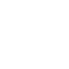 Demobilization
Ensure staff are aware of demobilization details
Conduct demobilization meetings with Command Staff and Section Chiefs
Ensure external stakeholders are notified of date/time of planned demobilization
Oversee preparation of Demobilization Plan (ICS Form 221)
Ensure collection of activity logs (ICS Form 214) from all units
Notify Facility Liaison of date/time of demobilization and date/time FAC facility will no longer be needed
Ensure ongoing case management, counseling, and/or hotline are established 
Collect contact information from agencies that provided FAC services
Provide updates regarding FAC demobilization to phone bank, information and referral organizations, and outreach and media used while FAC was open
Conduct final transition meeting with FAC staff and city, county, state, and federal agencies
Inform staff and participating agencies of available counseling services
133
[Speaker Notes: In support of FAC demobilization, the Planning Section Chief is responsible for:
Using planning/demobilization meetings and planning documents to ensure all stakeholders and the Facility Liaison are aware of demobilization details
Overseeing the demobilization unit’s completion of the demobilization plan
Collecting all activity logs
Ensuring records are kept on all agencies that provided services in the FAC, to include contact information if follow-up services are needed
Ensuring the call center is aware of demobilization efforts and logistics to support clients’ situational awareness
Ensuring a final meeting is held between all partners involved with the FAC to discuss follow-up services
Ensuring the call center is aware of demobilization efforts and logistics to support client’s situational awareness
Ensuring a final meeting is held between all partners involved with the FAC to discuss follow-up services]
Documentation Unit Leader
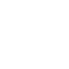 Staffing
Support personnel as designated by the activating jurisdiction or NGOs (e.g. Red Cross)

Mission
Collect and organize incident files, information, forms, Incident Action Plans, information releases, and reports
134
[Speaker Notes: The Documentation Unit Leader is responsible for collecting, analyzing, organizing, and validating information, reports, and releases, using forms and Incident Action Plans.]
Documentation Unit Leader Roles
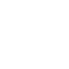 Activation
Attend just-in-time training and review pertinent position checklists
Develop and execute  strategy for ongoing coordination of documentation-related responsibilities at FAC
Obtain equipment to support job responsibilities
Operation
Establish and organize incident files
Determine number of copies and duplicate IAPs
Accept and file reports and forms 
Check accuracy and completeness of records
Observe legal restrictions on public and exempt records 
Retain and file duplicate copies of official forms and reports
135
[Speaker Notes: When an FAC is activated, the Documentation Unit Leader is responsible for:
Identifying a strategy for coordinating documentation roles and responsibilities to ensure all information is gathered and documentation and reports are accurately produced and disseminated
Obtaining equipment to support the roles of the unit, to include computers, forms, and communication equipment 
 
During FAC operations, the Documentation Unit Leader is responsible for:
Organizing files and information
Processing documentation that supports development of IAPs
Ensuring all reports are accurate and reviewed and approved by authorized personnel
Ensuring reports do not contain personal information
Keeping copies of all records and reports produced for end-of-operations submission]
Documentation Unit Leader Roles
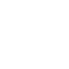 Demobilization
Ensure staff are aware of demobilization details
Ensure collection of activity logs (ICS Form 214) from all units
Participate in demobilization meetings and aid in ensuring all incident documentation is retained
Return equipment and supplies to Logistics Section
136
[Speaker Notes: In support of FAC demobilization, the Documentation Unit Leader is responsible for:
Supporting the collection of all ICS forms
Ensuring all records are retained and submitted for reimbursement processes
Supporting demobilization meetings
Ensuring staff are aware of demobilization details
Returning all equipment and supplies as necessary]
Situational Awareness Unit Leader
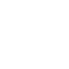 Staffing
Activating jurisdiction’s emergency management department/office

Mission
Collect and organize incident status and situation information
Evaluate, analyze and disseminate information for use by FAC staff
137
[Speaker Notes: The Situational Awareness Unit Leader, typically staffed by emergency management personnel, is responsible for gathering and organizing incident information to support FAC staff’s situational awareness about the incident and FAC operations.]
Situational Awareness Unit Leader Roles
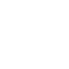 Operation
Gather information about FAC incident objectives and strategy
Identify requirements and schedules for reporting to FAC
Gather information for family briefings
Compile and update information from PIO and display incident status information for FAC staff
Prepare ICS Form 209
Activation
Attend just-in-time training and review pertinent position checklists
Prepare IAP
Understand timeframes and planning objectives
Obtain computers and other electronic equipment
138
[Speaker Notes: When an FAC is activated, the Situational Awareness Unit Leader is responsible for:
Identifying the process for developing and creating incident action plans
Working with Command Staff and Section Chiefs, prepare IAP
Ensuring awareness of the FAC director’s planning objectives and any associated timeframes for support activities
Obtaining supplies and equipment needed to gather situational awareness from the Resources Branch
 
During FAC operations, the Situational Awareness Unit Leader is responsible for:
Ensuring information is up to date and accurate and gathering objectives from FAC leadership
Identifying and publicizing reporting requirements for each staff area at the FAC to report updates to be included in publicized reports or incident action plans
Gathering and organizing information to support family briefings
Preparing forms such as the incident action plan or incident command system standardized forms such as ICS Form 209 as requested by FAC Director or Planning Section Chief]
Situational Awareness Unit Leader Roles
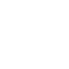 Demobilization
Participate in demobilization meeting
Ensure staff are aware of demobilization details
Ensure all documentation is retained and submitted as appropriate
Return equipment and supplies to Logistics Section
Ensure demobilization coordination with EOC Situational Awareness Section
139
[Speaker Notes: In support of FAC demobilization, the Situational Awareness Unit Leader is responsible for:
Participating in any demobilization meetings, as requested
Ensuring all documentation for FAC operations is submitted as appropriate for activity and reimbursement purposes
Ensuring all equipment and supplies are returned and in their original condition
Coordinating demobilization documentation needs with other planning section staff]
Demobilization Unit Leader
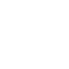 Staffing
Activating jurisdiction’s emergency management department/office

Mission
Review FAC resource records to determine probable size of demobilization effort
Identify surplus resources and when they might be released
140
[Speaker Notes: The Demobilization Unit Leader is responsible for planning for and conducting demobilization of the FAC based on length and magnitude of operations.]
Demobilization Unit Leader Roles
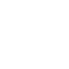 Activation
Attend just-in-time training and review pertinent position checklists
Receive briefing on incident, objectives, and intended demobilization timeframe
Gather equipment and supplies to support demobilization efforts
Work to understand depth of current services and expected longevity of FAC
Operation
Work with Planning Section Lead and Planning Section staff to understand status of service usage
Develop demobilization plan including how and when each service will be demobilized, ongoing resources to be provided, and how services can be rendered after demobilization
141
[Speaker Notes: When an FAC is activated, the Demobilization Unit Leader is responsible for:
Receiving a situation update on the incident and FAC objectives and intended demobilization timeframe
Procuring supplies to support demobilization planning
Identifying any unique planning considerations related to FAC demobilization 
 
During FAC operations, the Demobilization Unit Leader is responsible for:
Meeting with the Planning Section Chief to understand the status of FAC services and staff
Developing the demobilization plan to include specific plans for how and when each service provided will be demobilized
Identifying which resources will be needed to support demobilization efforts 
Determining how demobilization information will be communicated to clients and through public information lines, in coordination with the PIO
Ensuring plans are made to provide services as necessary or requested following FAC demobilization]
Demobilization Unit Leader Roles
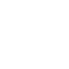 Demobilization
Conduct demobilization meeting
Ensure staff are aware of demobilization details
Ensure all services and staff have been properly demobilized according to the demobilization plan
Ensure FAC PIO has all demobilization information and service access information for public dissemination
Ensure Facility Liaison is involved in demobilization efforts
Ensure EOC is aware of demobilization efforts
Return all equipment and supplies to Logistics Section
142
[Speaker Notes: In support of FAC demobilization, the Demobilization Unit Leader is responsible for:
Ensuring demobilization efforts are conducted according to the demobilization plan
Ensuring the PIO has all the information needed to advise the public regarding demobilization
Ensuring demobilization coordination with the Facility Liaison 
Coordinating demobilization efforts with the EOC to acquire and/or provide any additional resources or support needed
Returning all equipment and supplies to their original location and condition
Confirming all areas and services have been demobilized in coordination with FAC leadership]
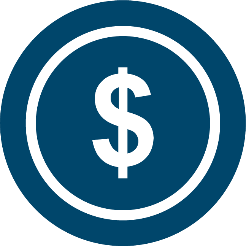 Finance Section
[Speaker Notes: The Finance Section monitors costs related to the FAC and provides accounting, procurement, time recording, and cost analyses.  
 
Finance is responsible for financial record keeping, including documentation about resources procured and/or used to support the FAC.]
Finance Section Chief
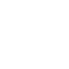 Staffing
Activating jurisdiction’s finance department/office

Mission
Responsible for all administrative and financial considerations surrounding the FAC
144
[Speaker Notes: The Finance Section is responsible for required procurements, detailed financial record keeping, and documentation activities related to resources used to support the FAC. 
This section has only a chief and no unit staff because the requirements for financial tracking are more limited in scope than that of an EOC or full incident tracking. 
The Finance Section Chief is responsible for ensuring all financial and administrative records are tracked during FAC operations, coordinating spending limits, if necessary, with proper authorities, and submitting all documentation as appropriate.]
Finance Section Chief Roles
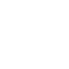 Activation
Receive initial briefing and just-in-time training as necessary to support financial documentation operations
Review pertinent position checklists
Receive equipment and supplies as necessary
Ensure staff are familiar with location of key resources
Operation
Brief activating entity administrative personnel on all FAC-related business management issues needing attention and follow-up
Coordinate establishment of financial systems and administrative systems
Coordinate accounting for food, equipment, wages, accommodations, and travel for response team and auxiliary personnel 
Prepare financial and administrative status reports
145
[Speaker Notes: When an FAC is activated, the Finance Section Chief is responsible for:
Consulting with the FAC Director or external financial staff for spending limits
Reviewing financial requirements and procedures with Section Chiefs and other FAC leadership and determining the level of purchasing authority
Ensuring staff are familiar with key resources and how to use them
 
During FAC operations, the Finance Section Chief is responsible for:
Ensuring any incoming staff are aware of policies or decisions related to financial tracking
Establishing financial and administrative tracking systems or processes in the FAC
Tracking items procured, hours worked by staff, and other FAC support expenses 
Reporting on the financial status of FAC operations]
Finance Section Chief Roles
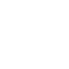 Demobilization
Participate in demobilization meeting
Ensure staff are aware of demobilization details
Collect, organize, and file finance-related documentation
Coordinate with Facility Liaison as necessary to arrange for billing and invoicing, if applicable
Ensure equipment and supplies are returned to Logistics Section
Collect and submit activity logs
146
[Speaker Notes: In support of FAC demobilization, the Finance Section Chief is responsible for:
Participating in demobilization meetings as requested
Ensuring staff are aware of demobilization details and associated reporting requirements
Collecting all finance or procurement-related documentation
Coordinating with the Facility Liaison to discuss invoicing, if not pre-determined
Ensuing all supplies and equipment are returned to their original condition and location
Ensuring all records and reports are submitted as appropriate and required for reimbursement purposes]
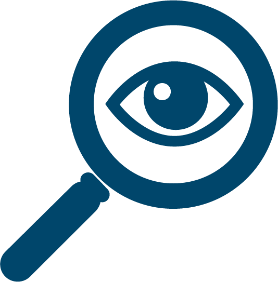 Investigation Section
[Speaker Notes: The Investigation Section supports local law enforcement or investigation efforts to serve as a liaison between Incident Command/Unified Command and the FAC.
 
This section has only a chief and no unit staff.]
Investigation Section Chief
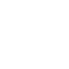 Staffing
Activating jurisdiction’s law enforcement or associated officials

Mission
Coordinate with Incident Commander and Unified Command investigation efforts and provide on-site support for information gathering, documentation, or questioning
148
[Speaker Notes: The Investigation Section Chief, who should be a law enforcement officer, is responsible for working in coordination with the IC’s/UC’s investigation efforts and providing on-site support for information gathering, documentation, or questioning that is needed.]
Investigation Section Chief Roles
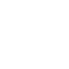 Activation
Attend just-in-time training and review pertinent position checklists
Identify reporting method for victim 
Obtain incident briefing and equipment to support operations
Operation
Conduct victim interviews 
Serving as a liaison between IC/UC and the FAC and relaying information, documentation, and updates as necessary
Providing law enforcement updates as appropriate to FAC leadership
149
[Speaker Notes: When an FAC is activated, the Investigation Section Chief is responsible for:
Identifying a reporting method following victim interviews at the FAC in coordination with local law enforcement
Ensuring updates on the incident are current
 
During FAC operations, the Investigation Section Chief is responsible for:
Conduct victim interviews at FAC as necessary in coordination with law enforcement
Provide support for gathering information and documentation as requested by law enforcement and/or IC/UC
Attend Command/Section Chief planning meetings. During meetings, be prepared to provide status update of Investigative Section activities
Provide regular updates of the number of victims interviewed to Planning Section Chief]
Investigation Section Chief Roles
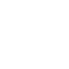 Demobilization
Ensure staff are aware of demobilization details
Ensure follow-up services are clearly communicated
Ensure equipment and supplies are returned to Logistics Section
Collect and submit activity logs
150
[Speaker Notes: In support of FAC demobilization, the Investigation Section Chief is responsible for:
Ensuring coordination of the IC/UC and FAC demobilization efforts, as appropriate
Ensuring all relevant staff are aware of demobilization efforts
Returning all supplies and equipment to its original condition and location
Submitting reports and logs as appropriate]
THANK
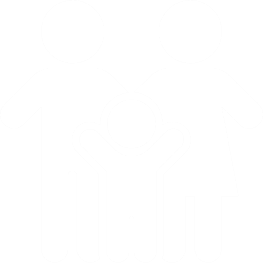 YOU!